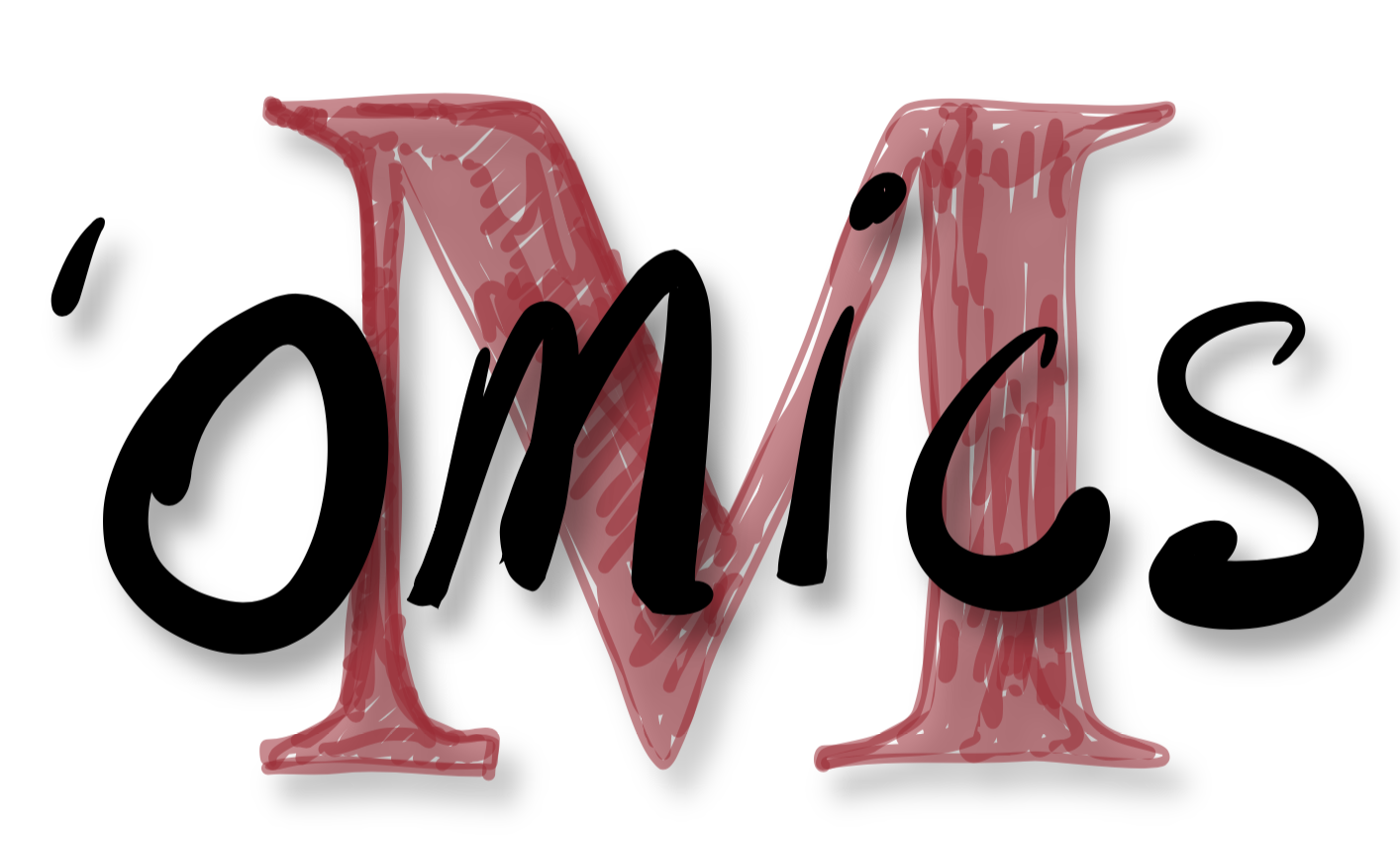 Computing k-mer frequencies
(a simple example with k=2)
http://merenlab.org/momics
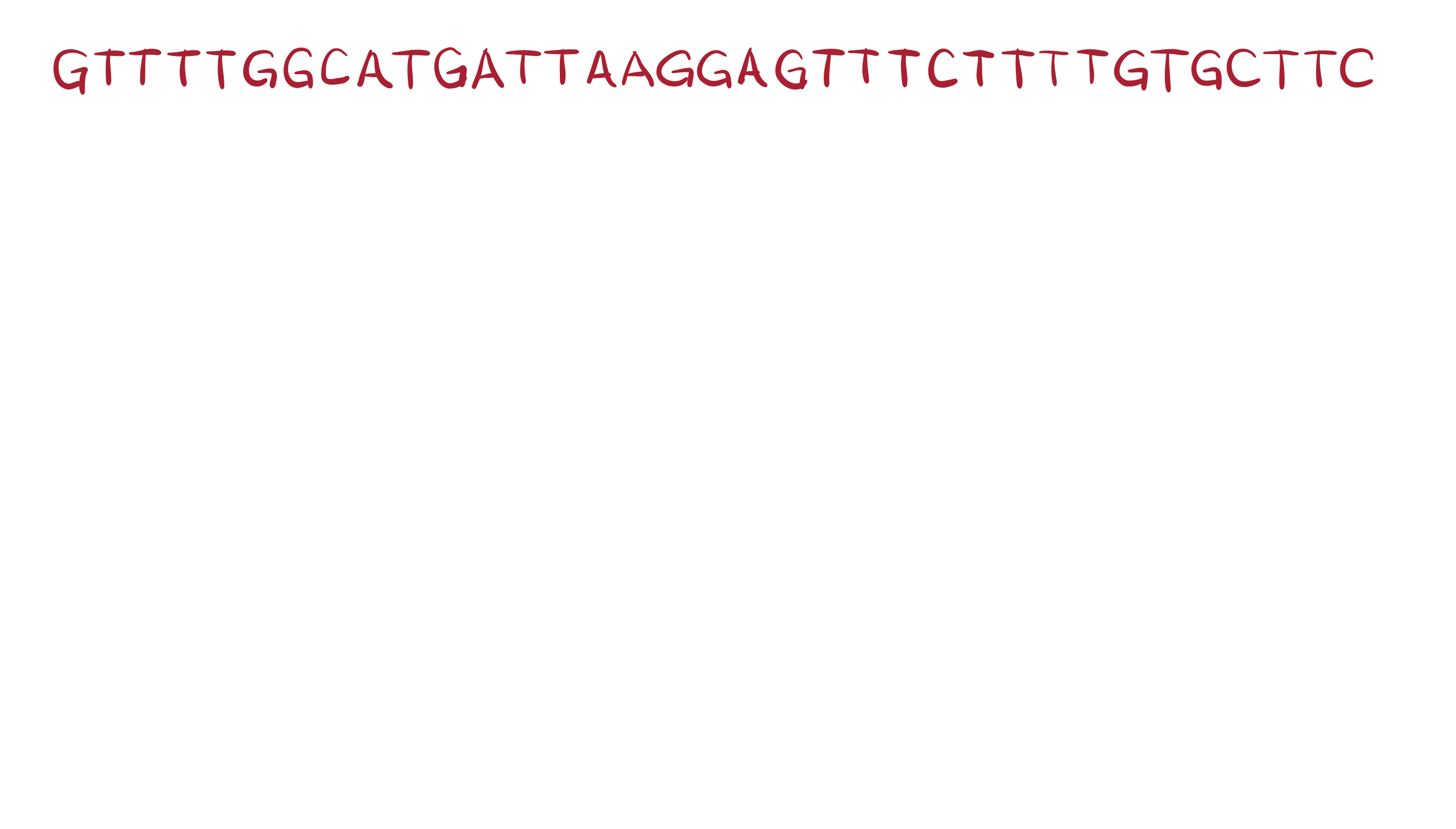 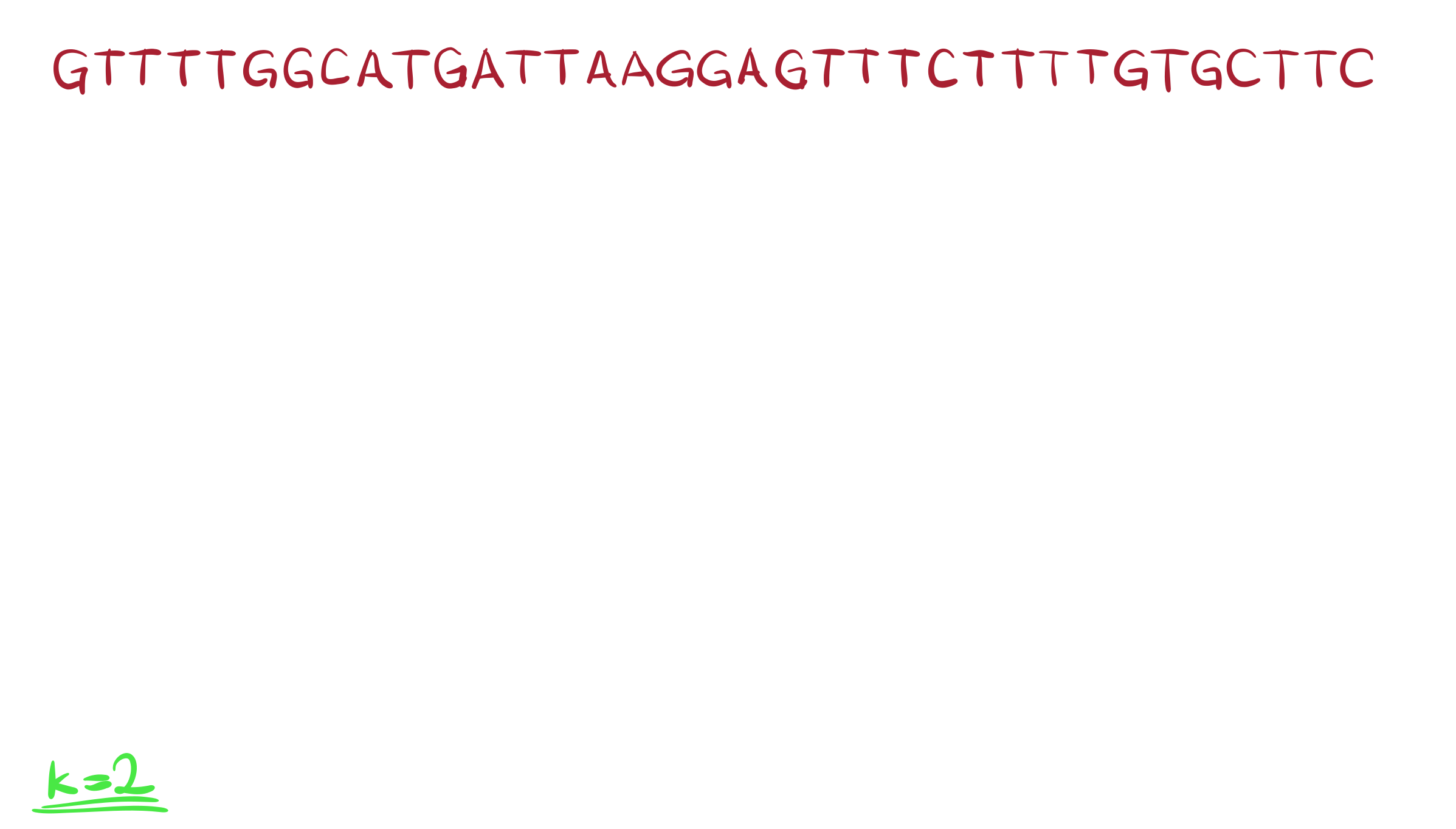 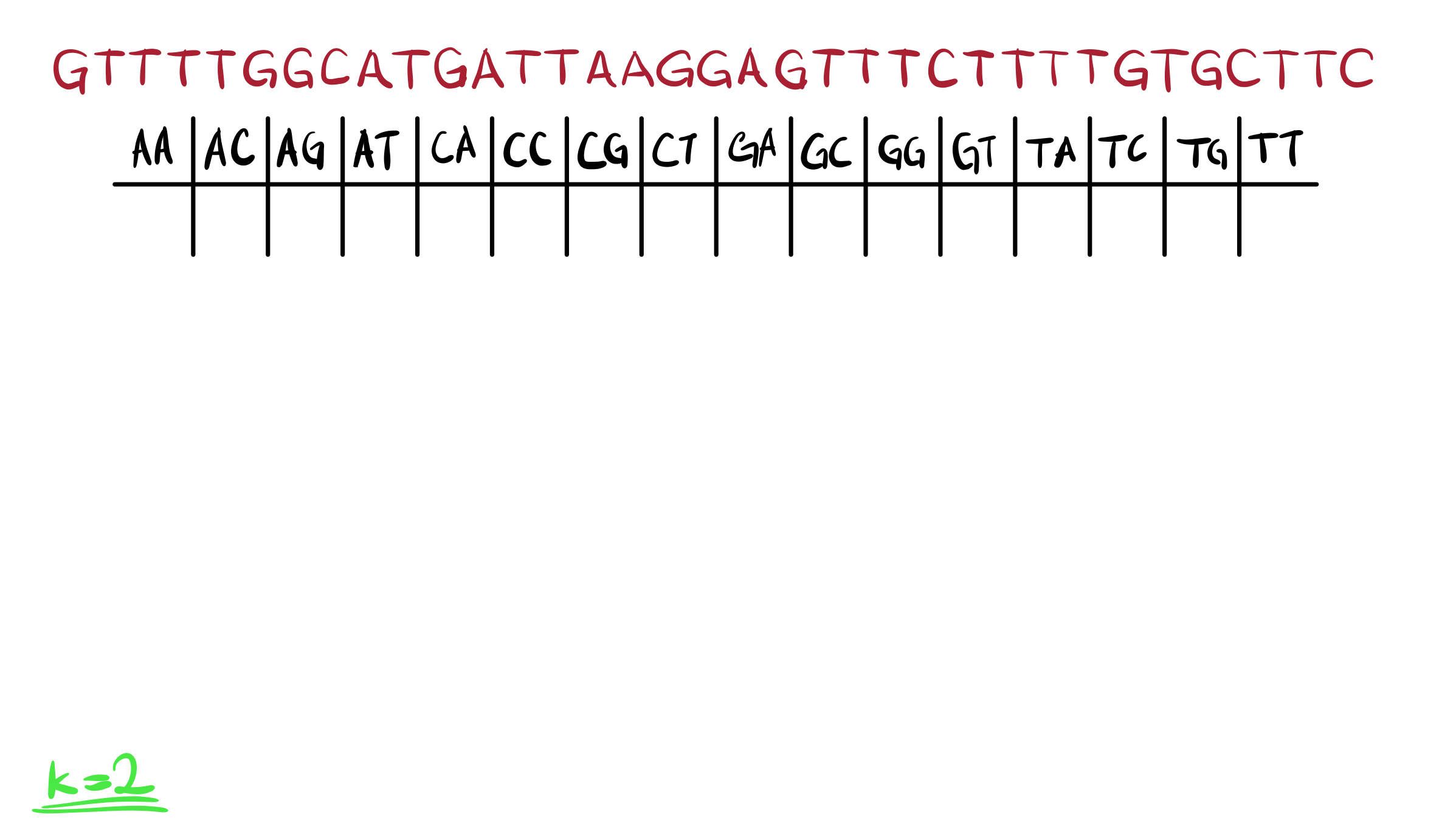 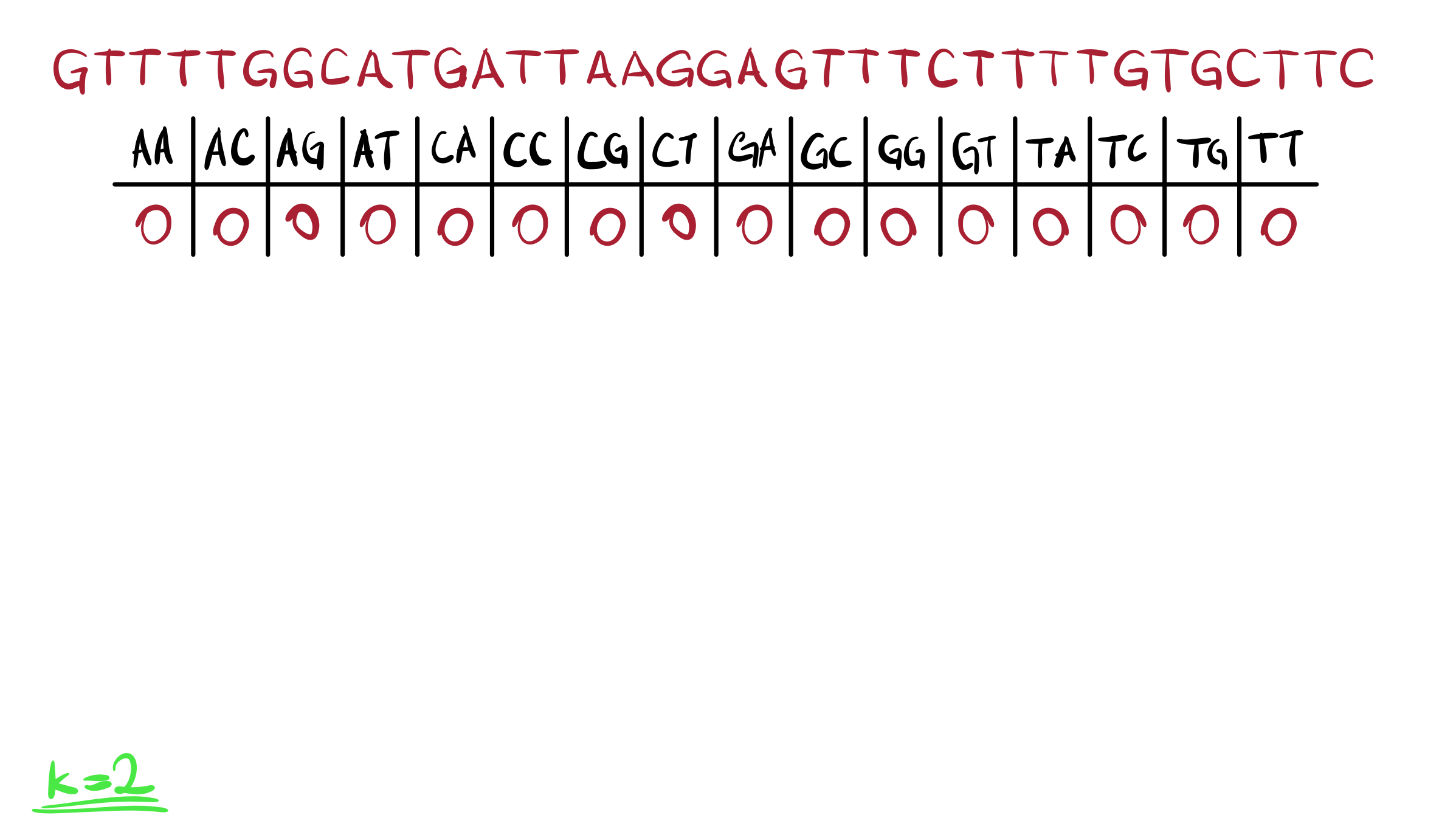 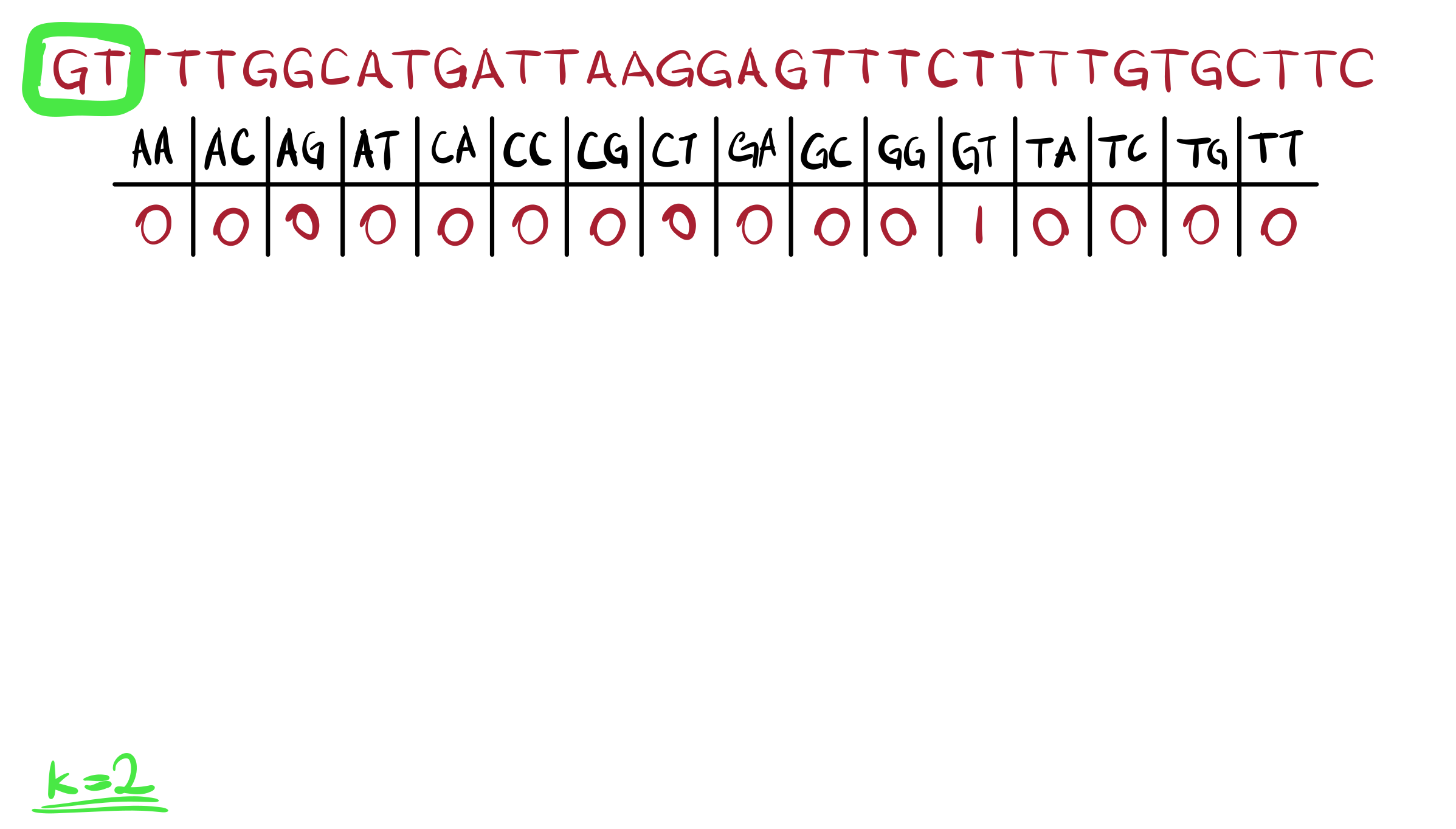 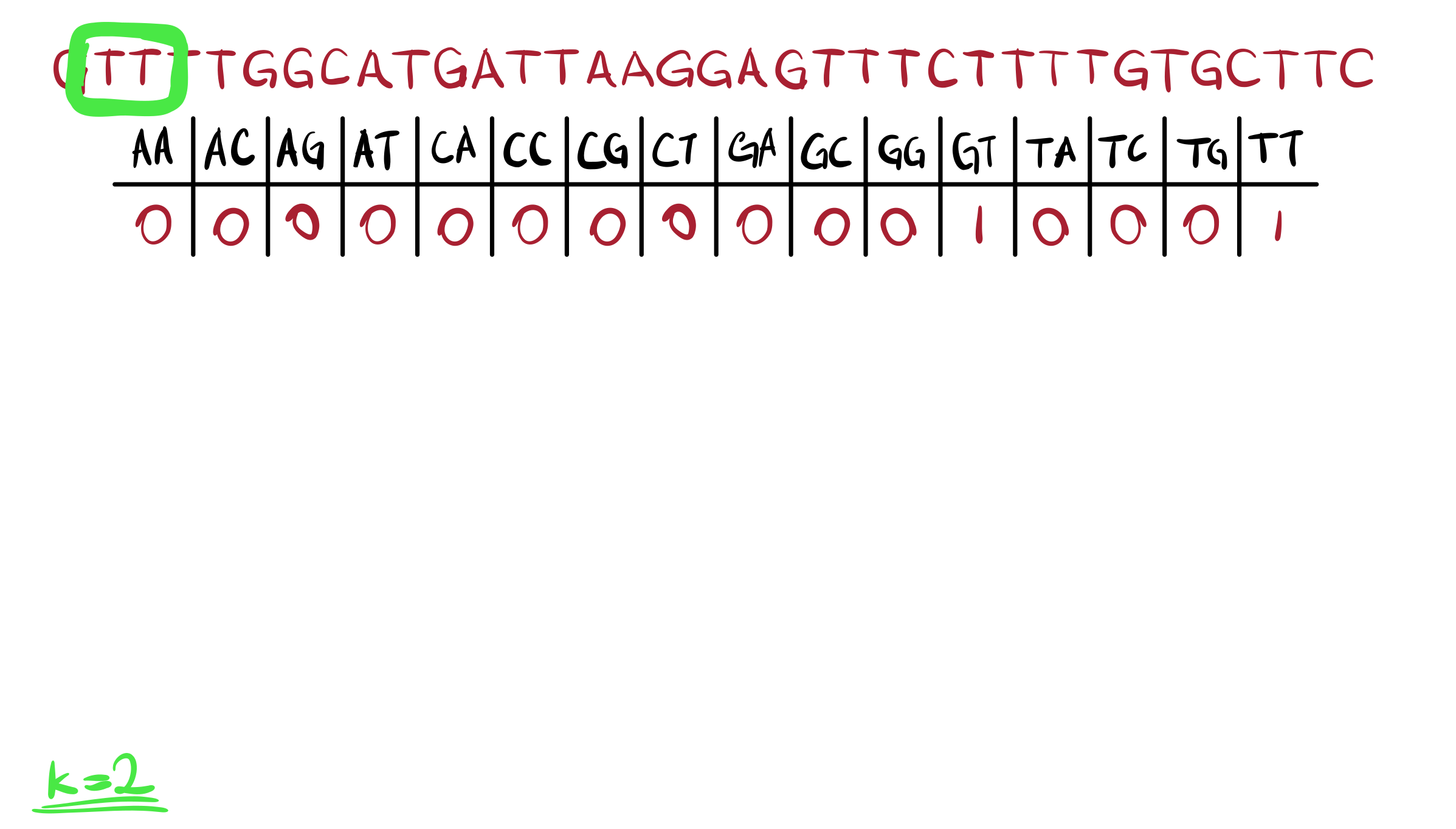 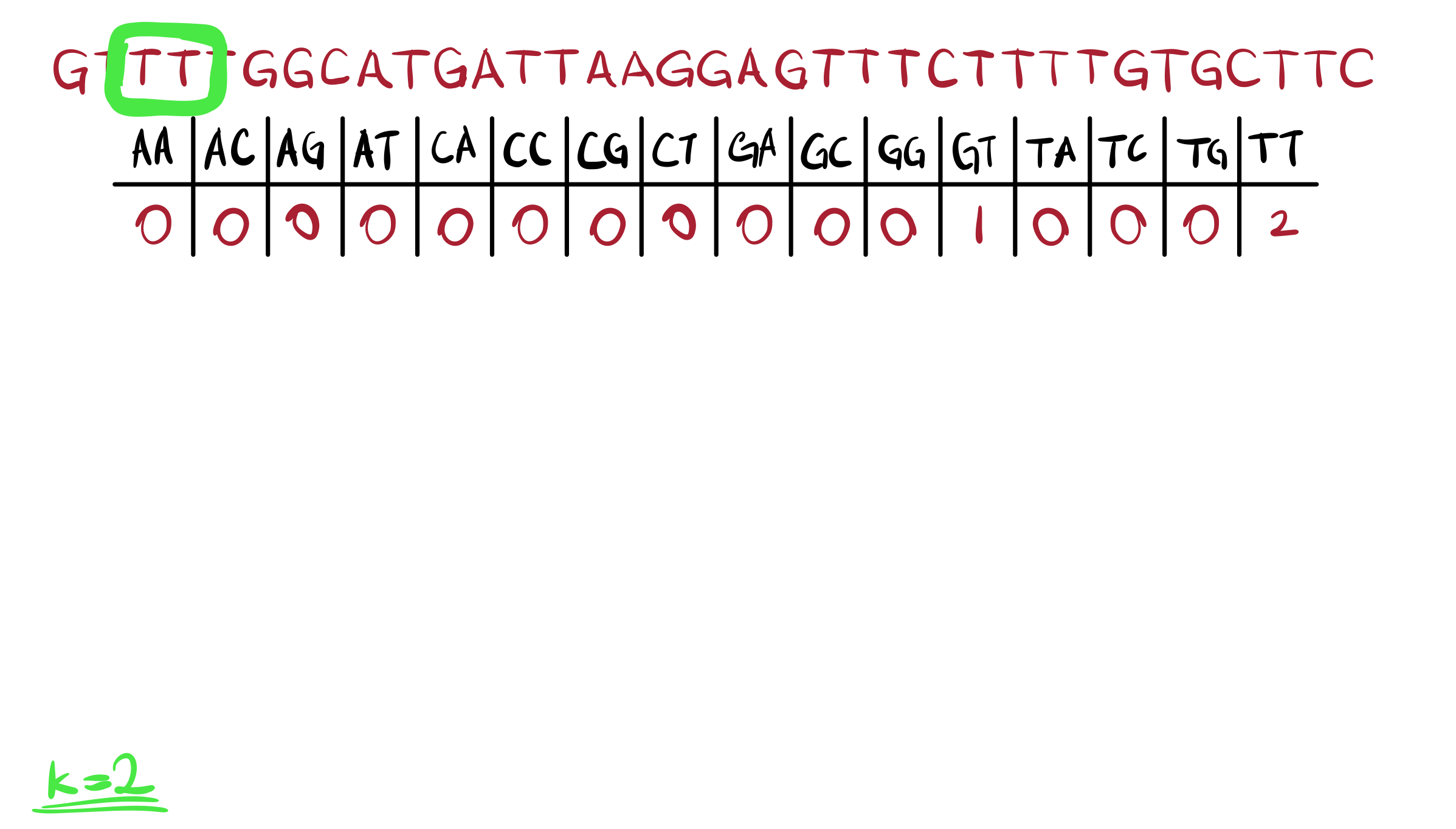 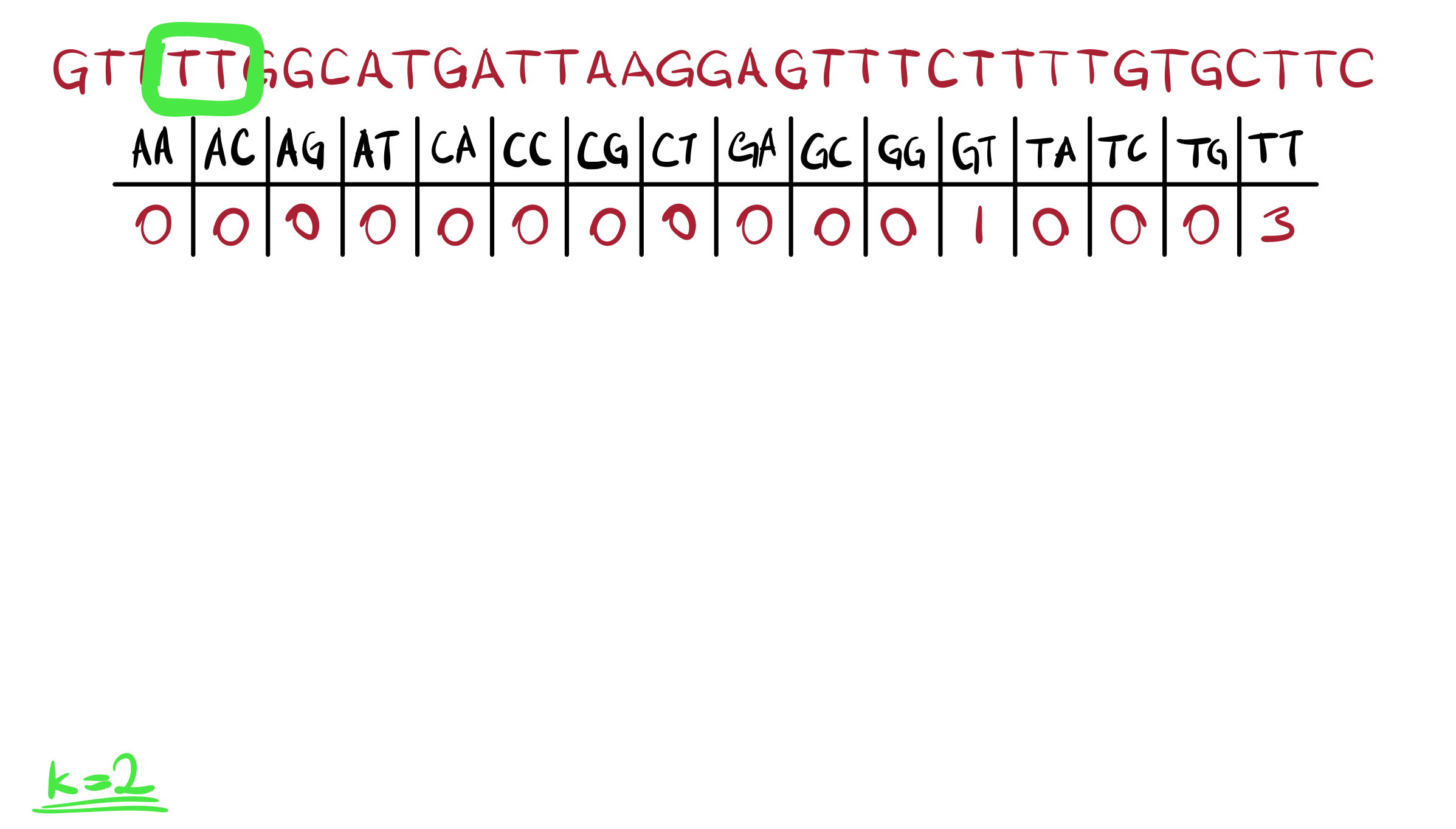 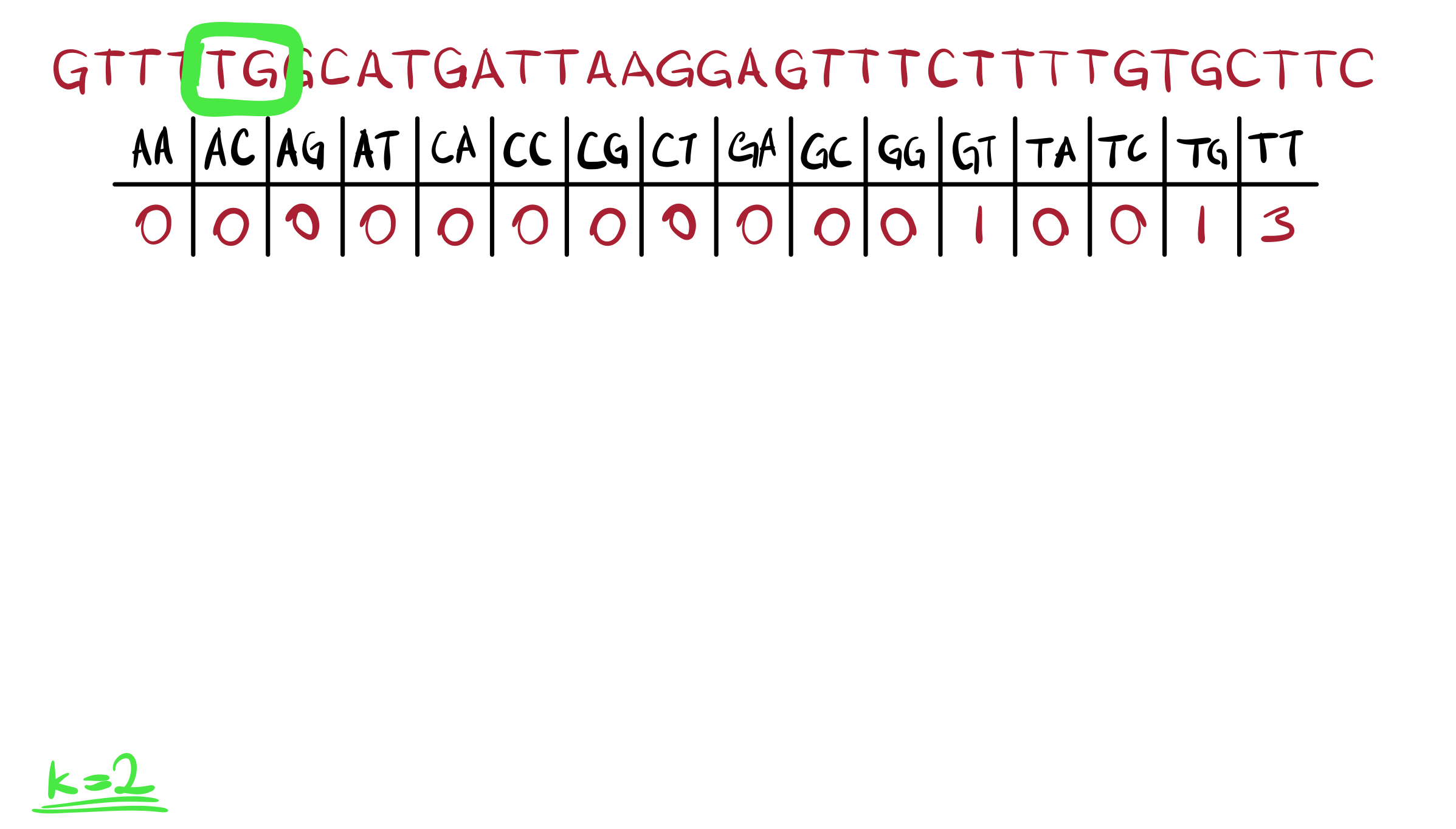 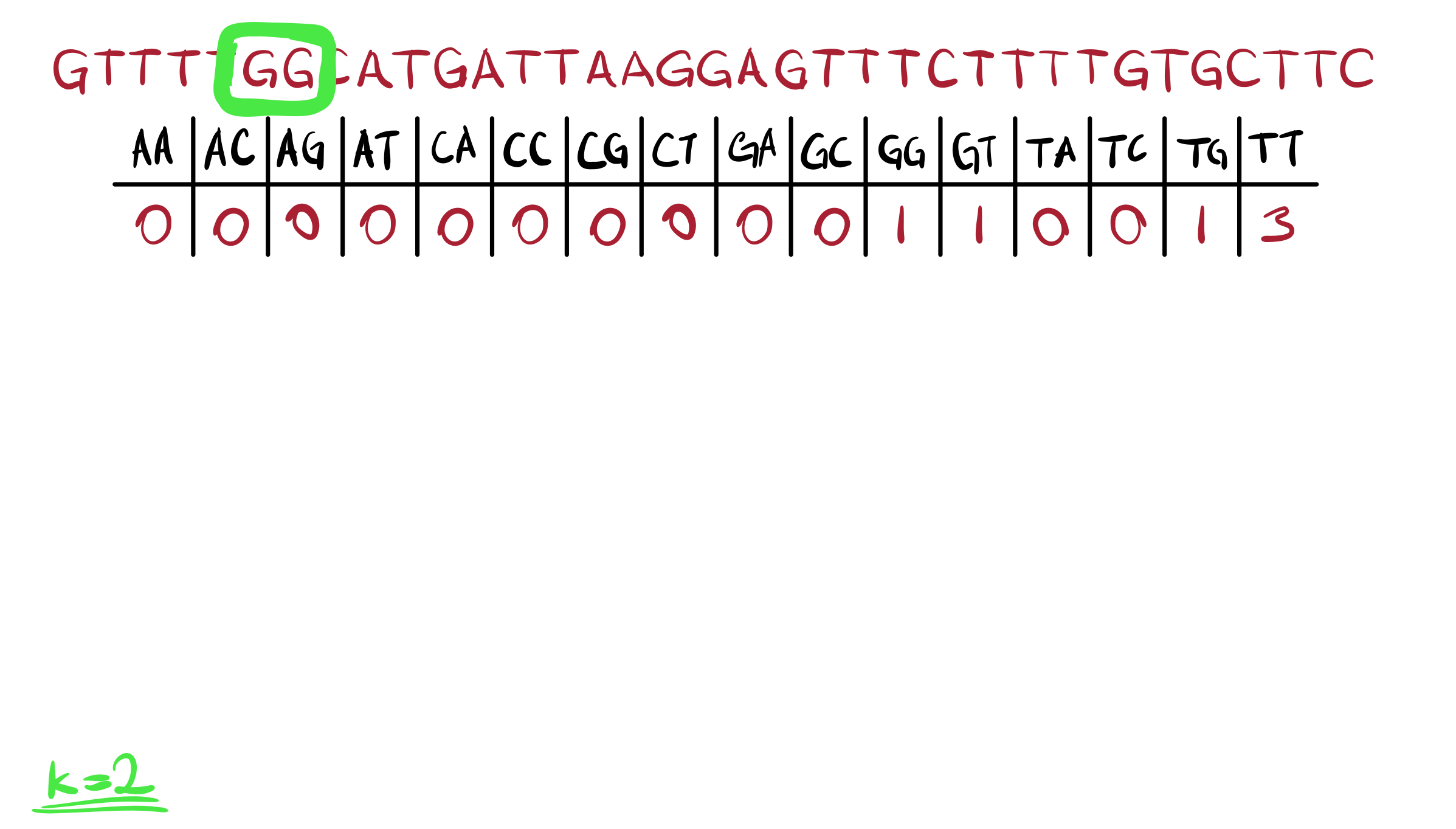 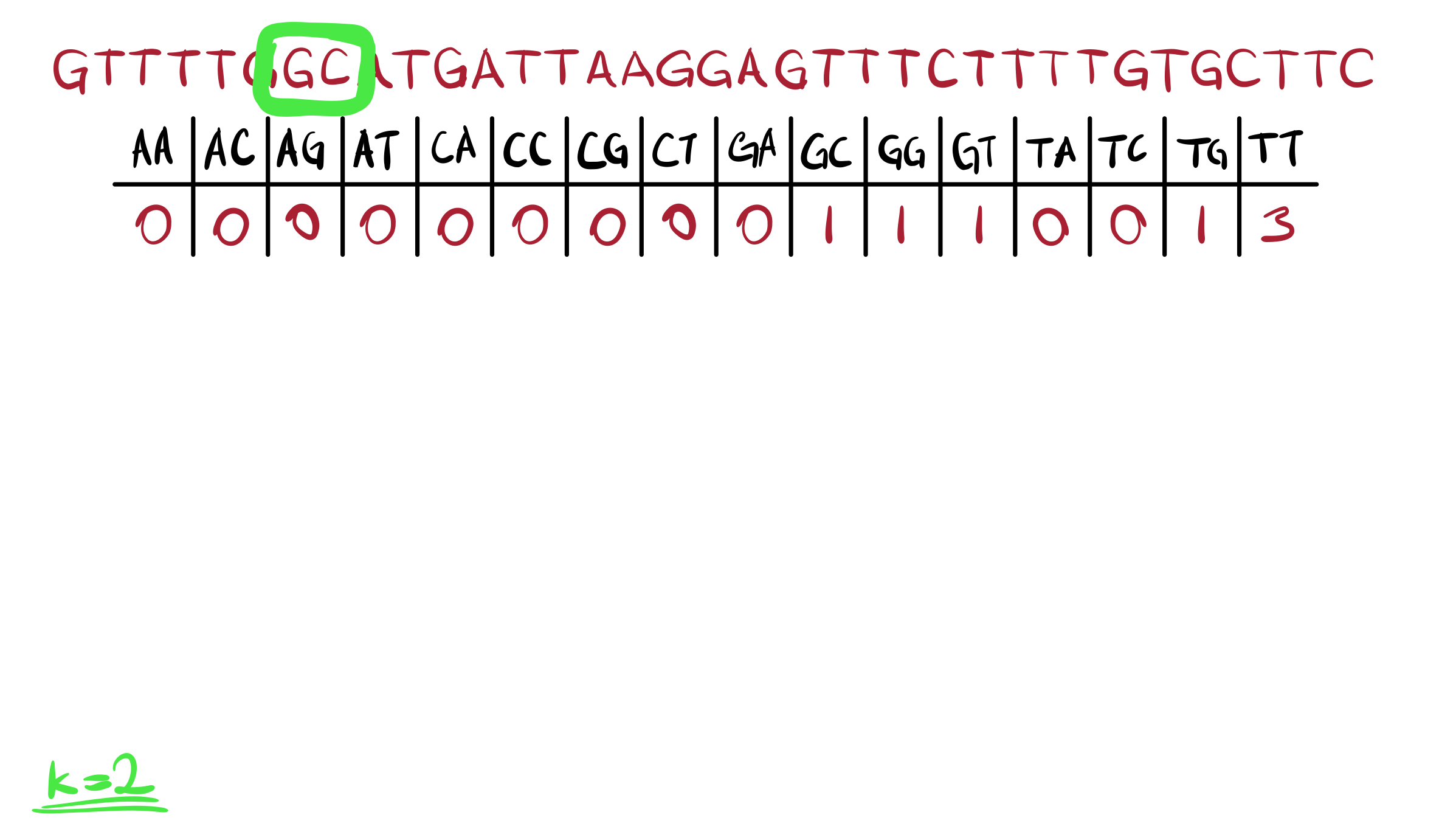 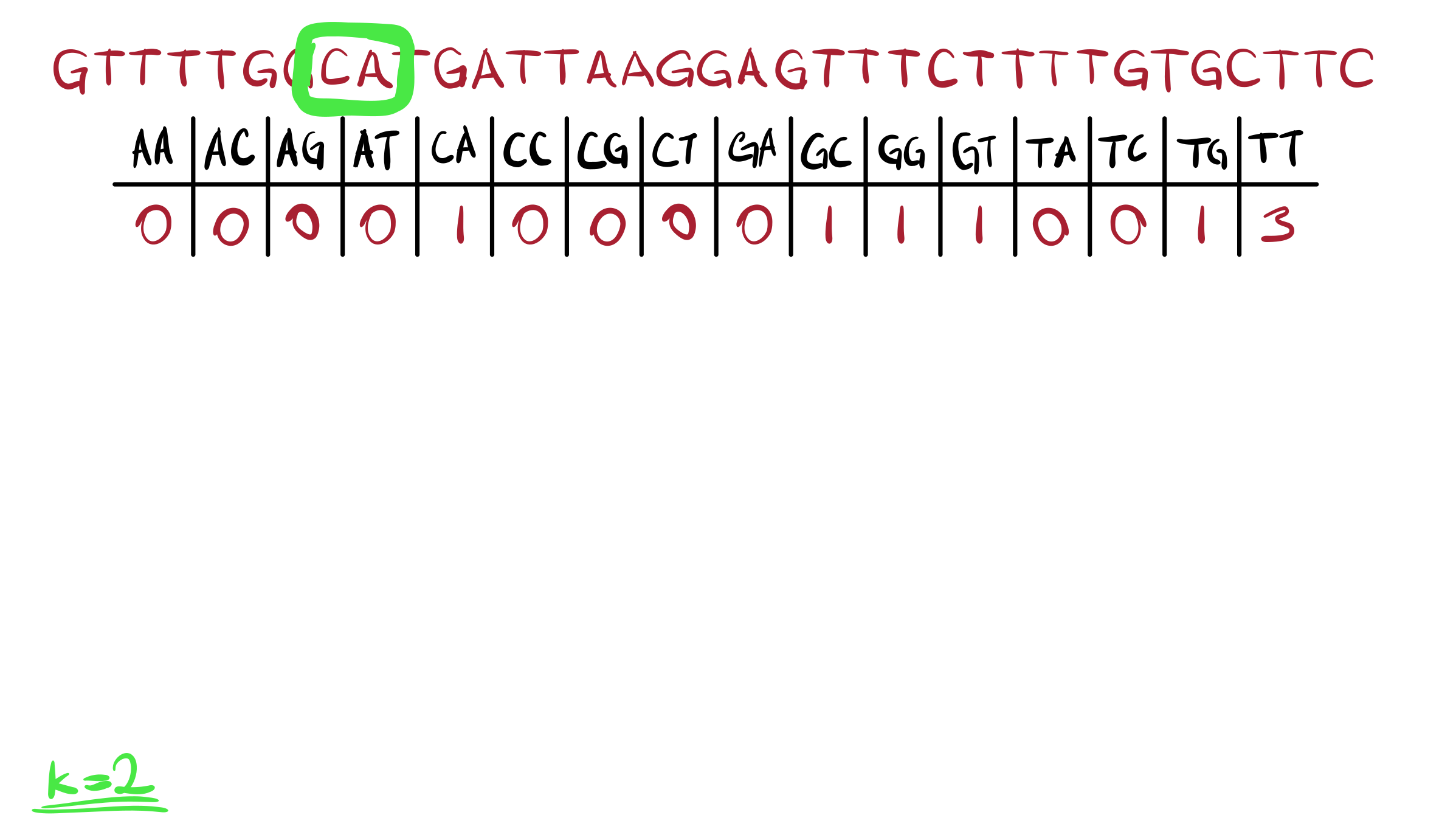 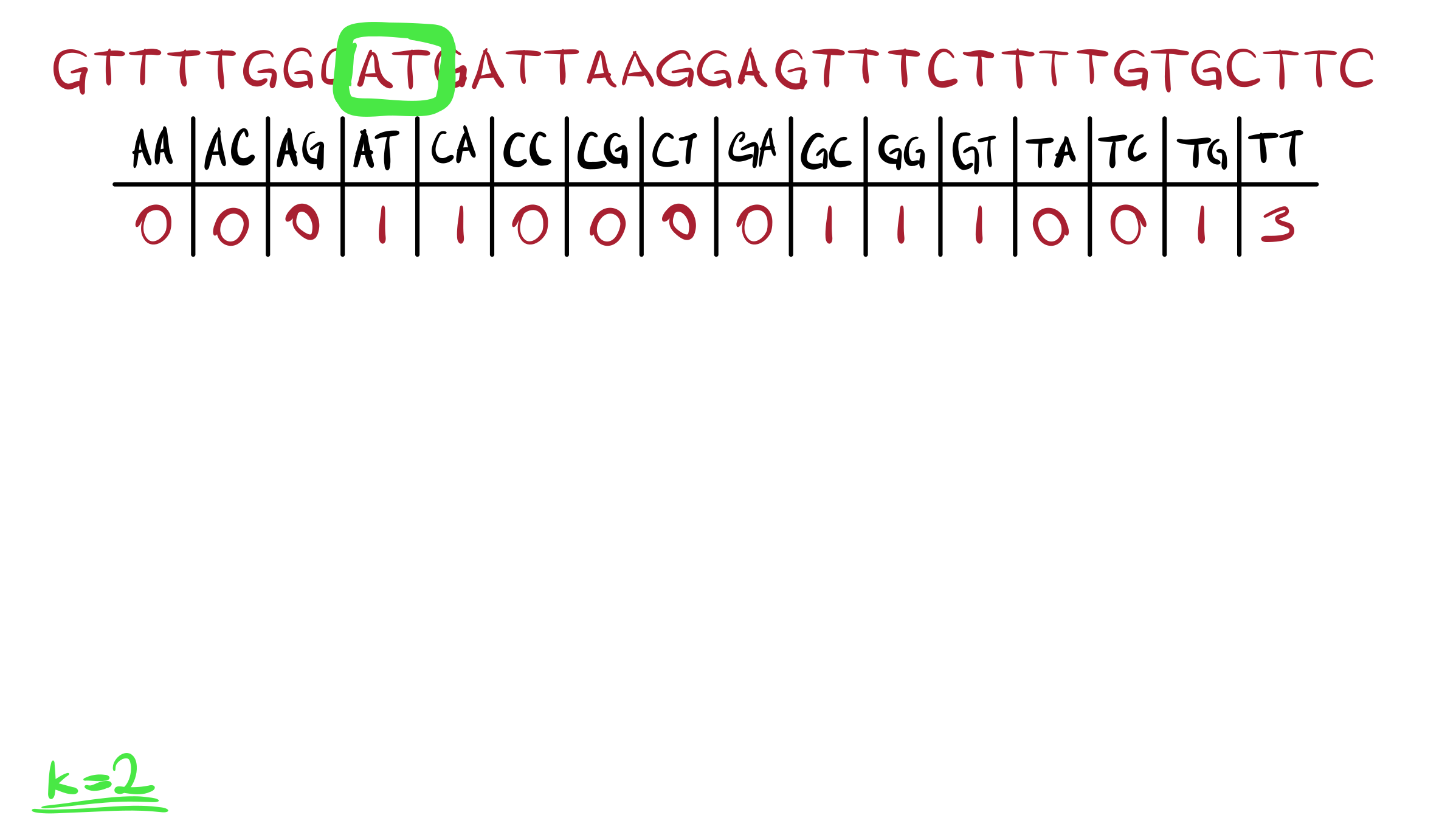 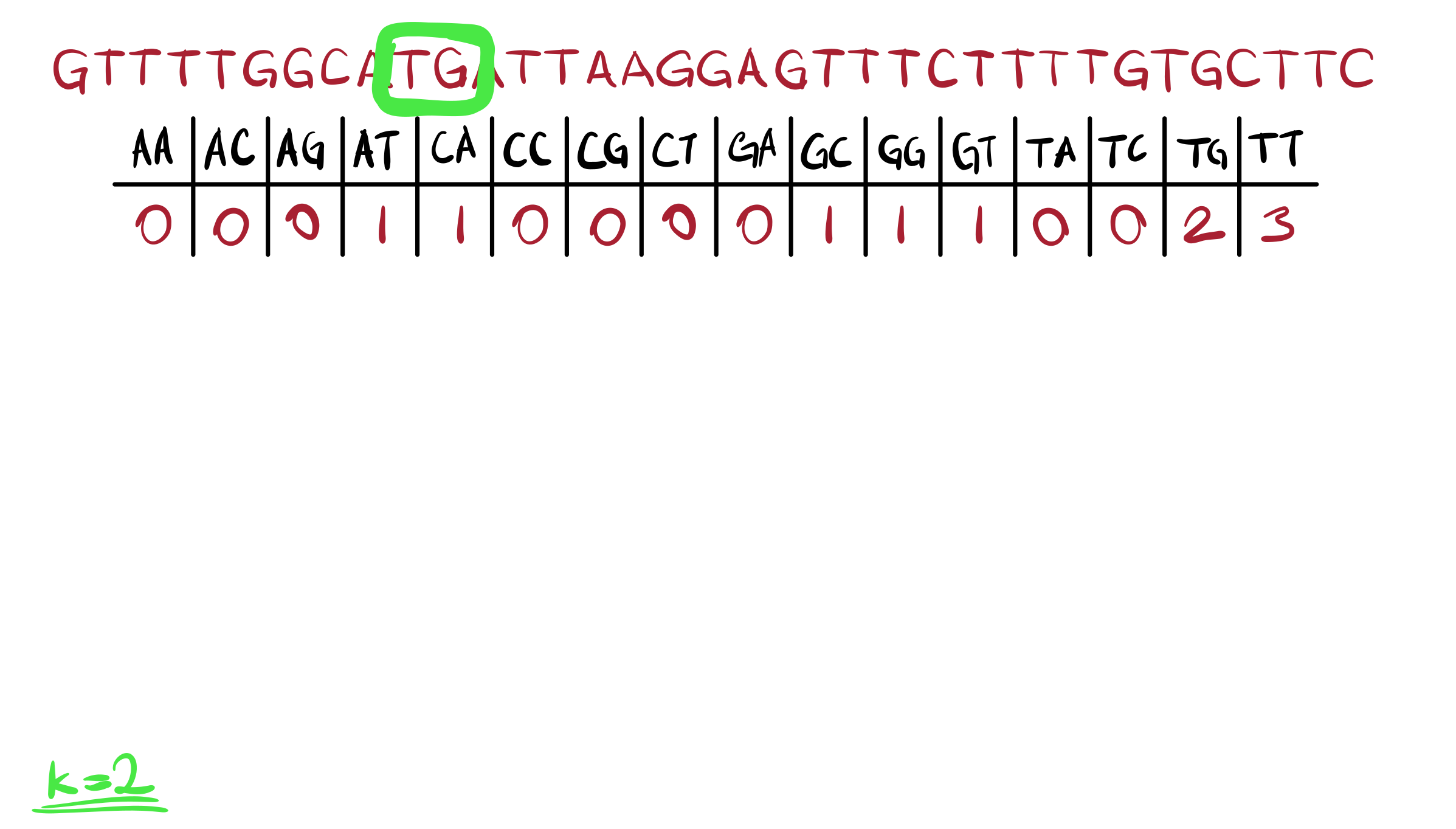 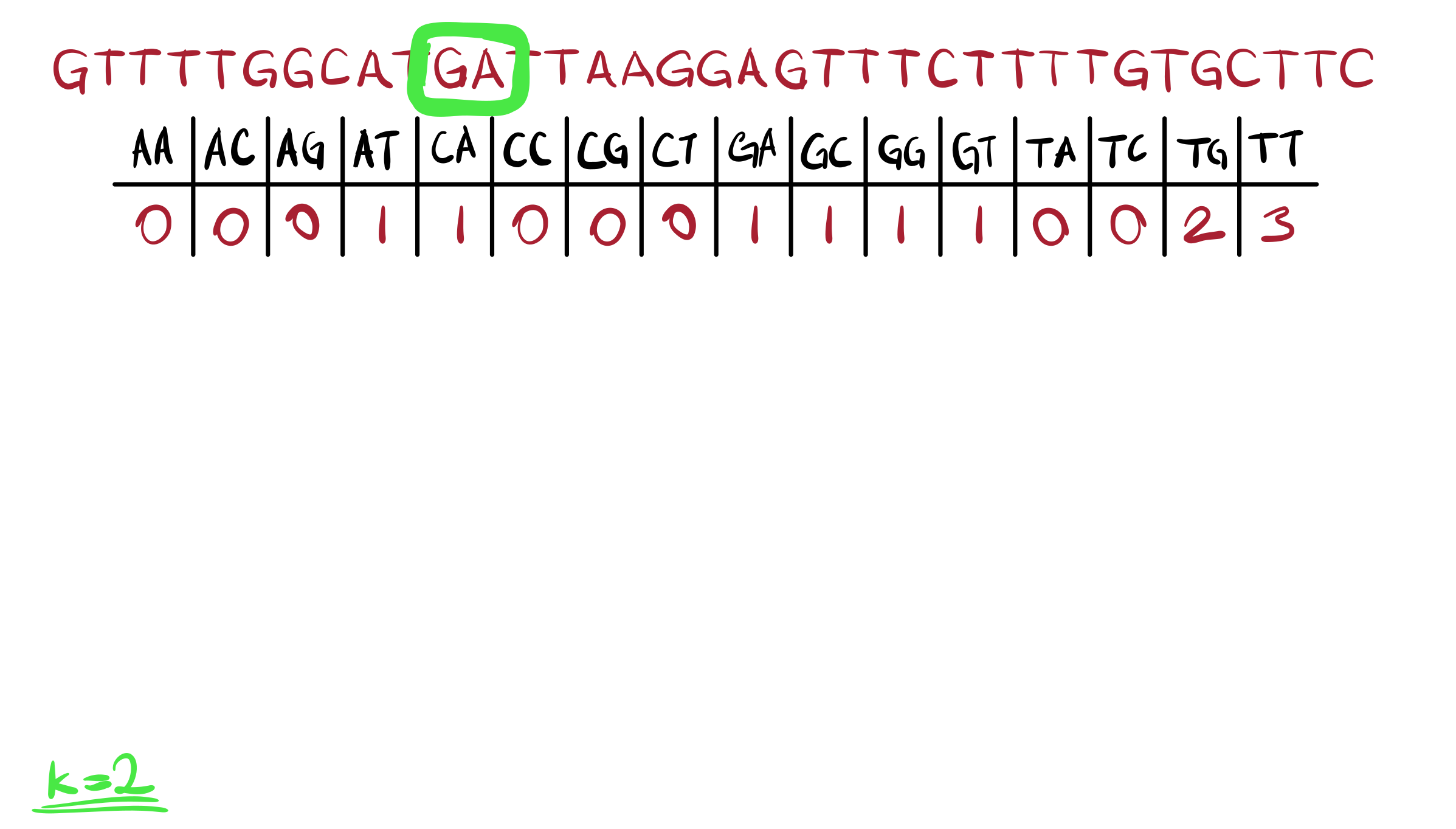 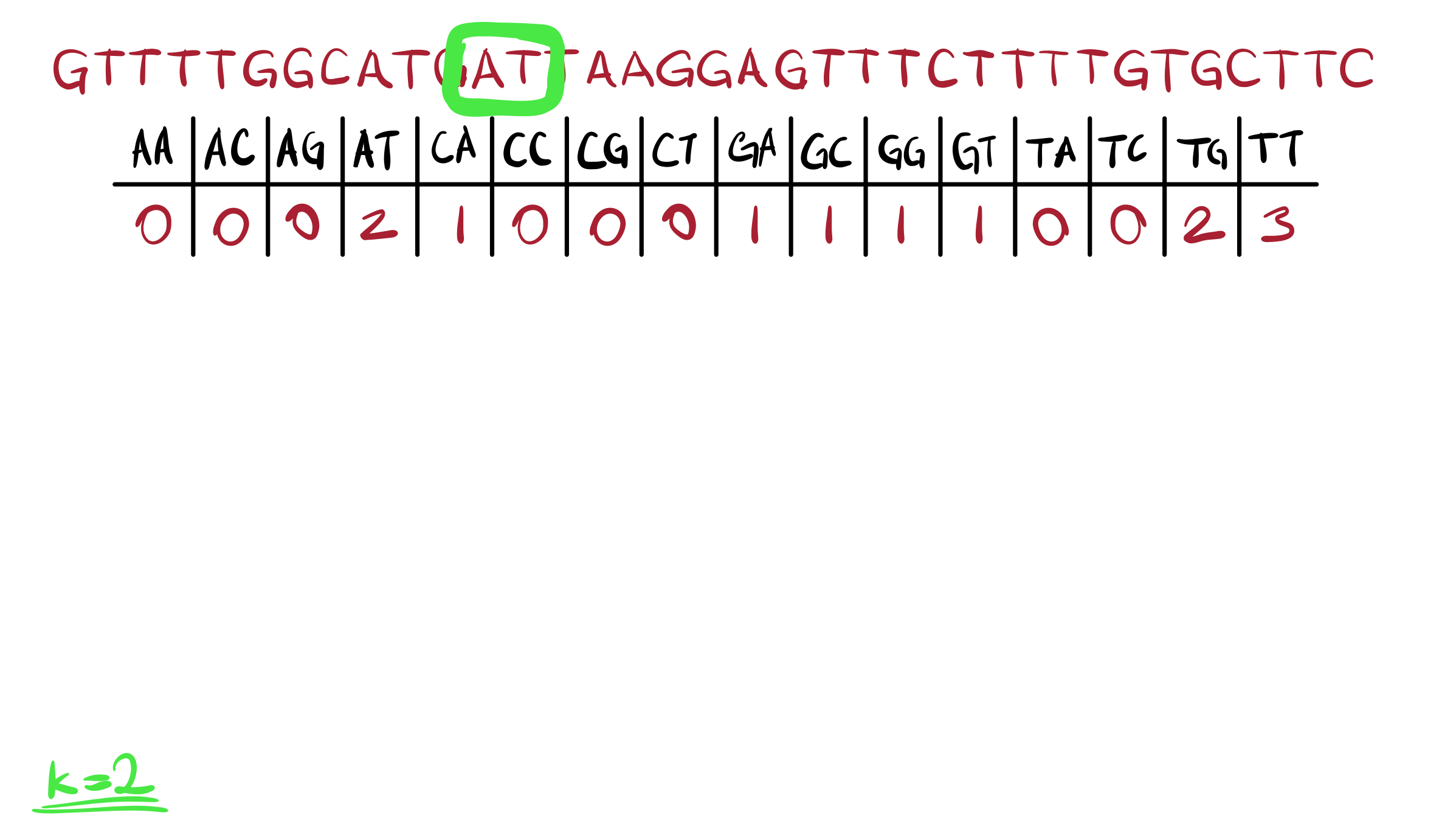 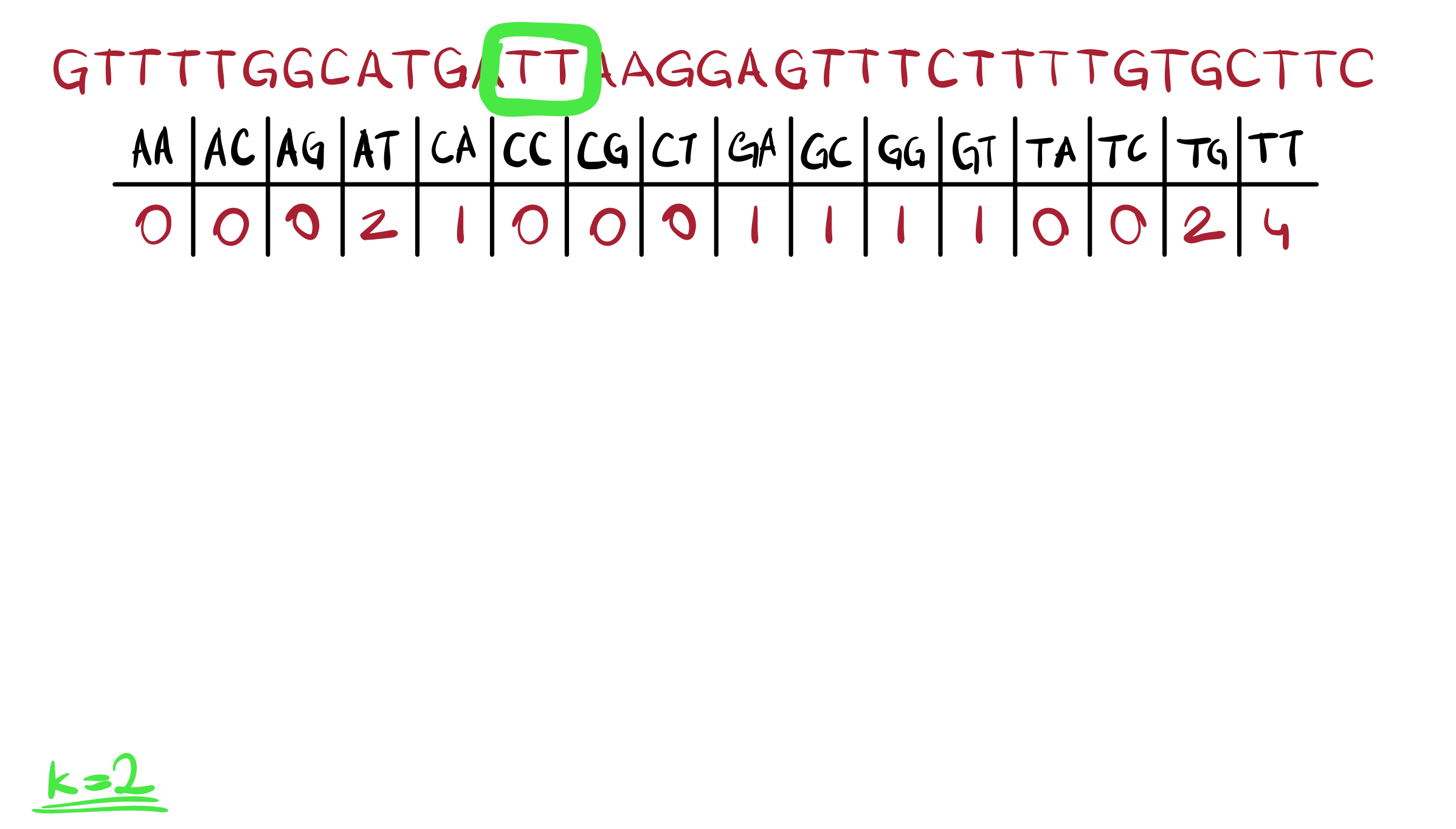 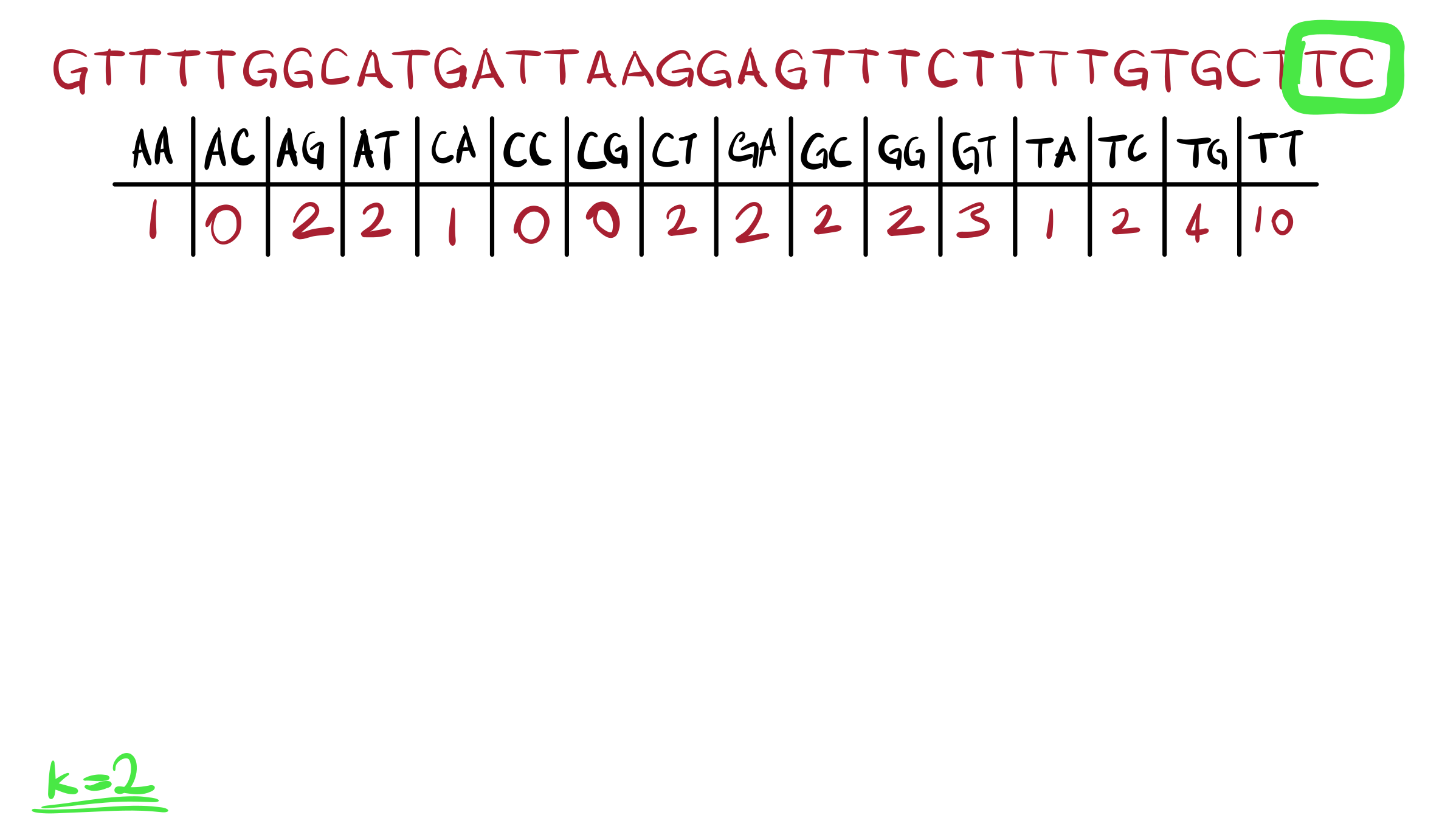 [Speaker Notes: But how about the reverse complement of this sequence?

Q: Why should we care about reverse complements of contigs?

Because the assembler can report contigs from the same genome with different directions!

Q: Why? :)]
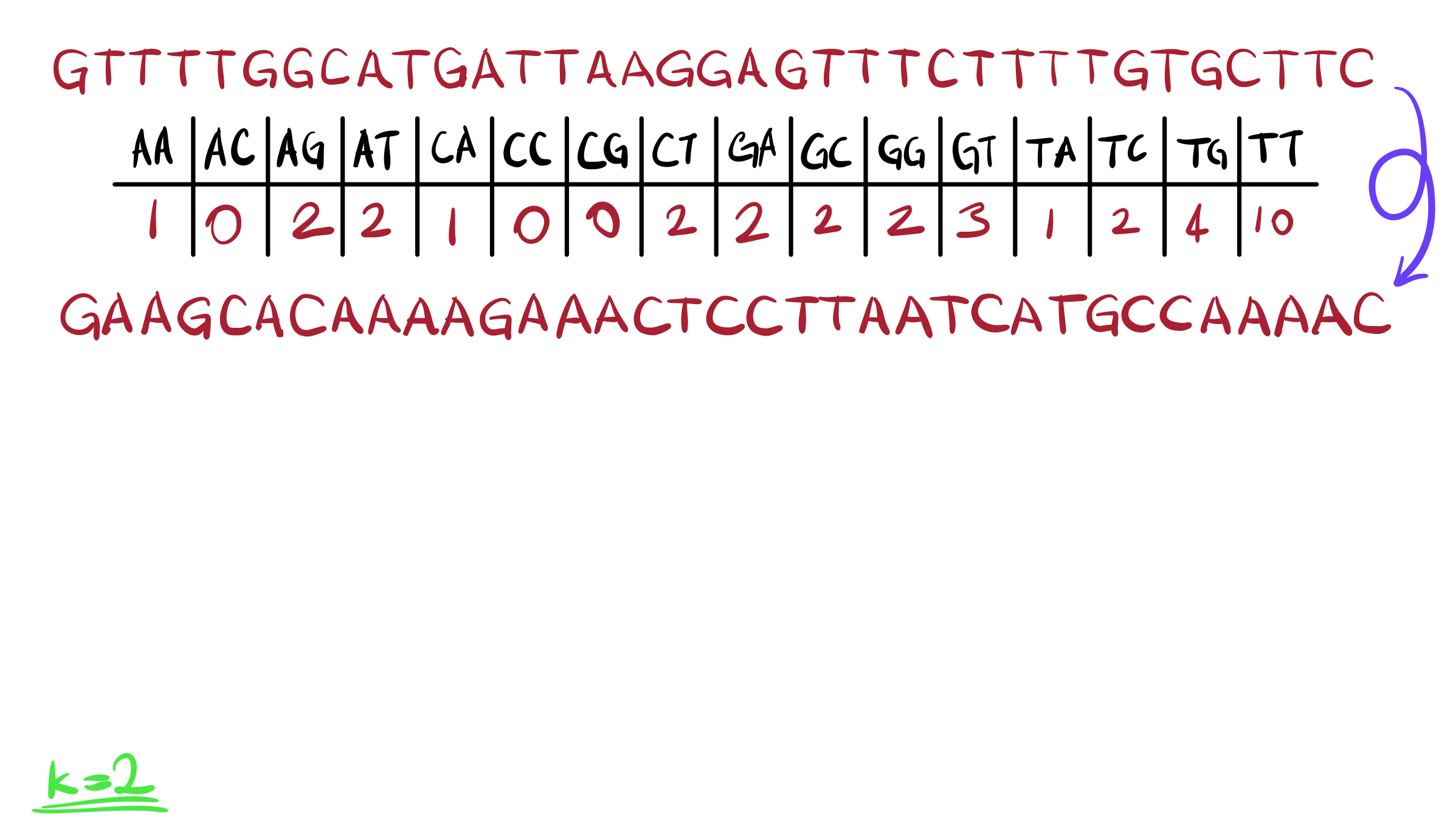 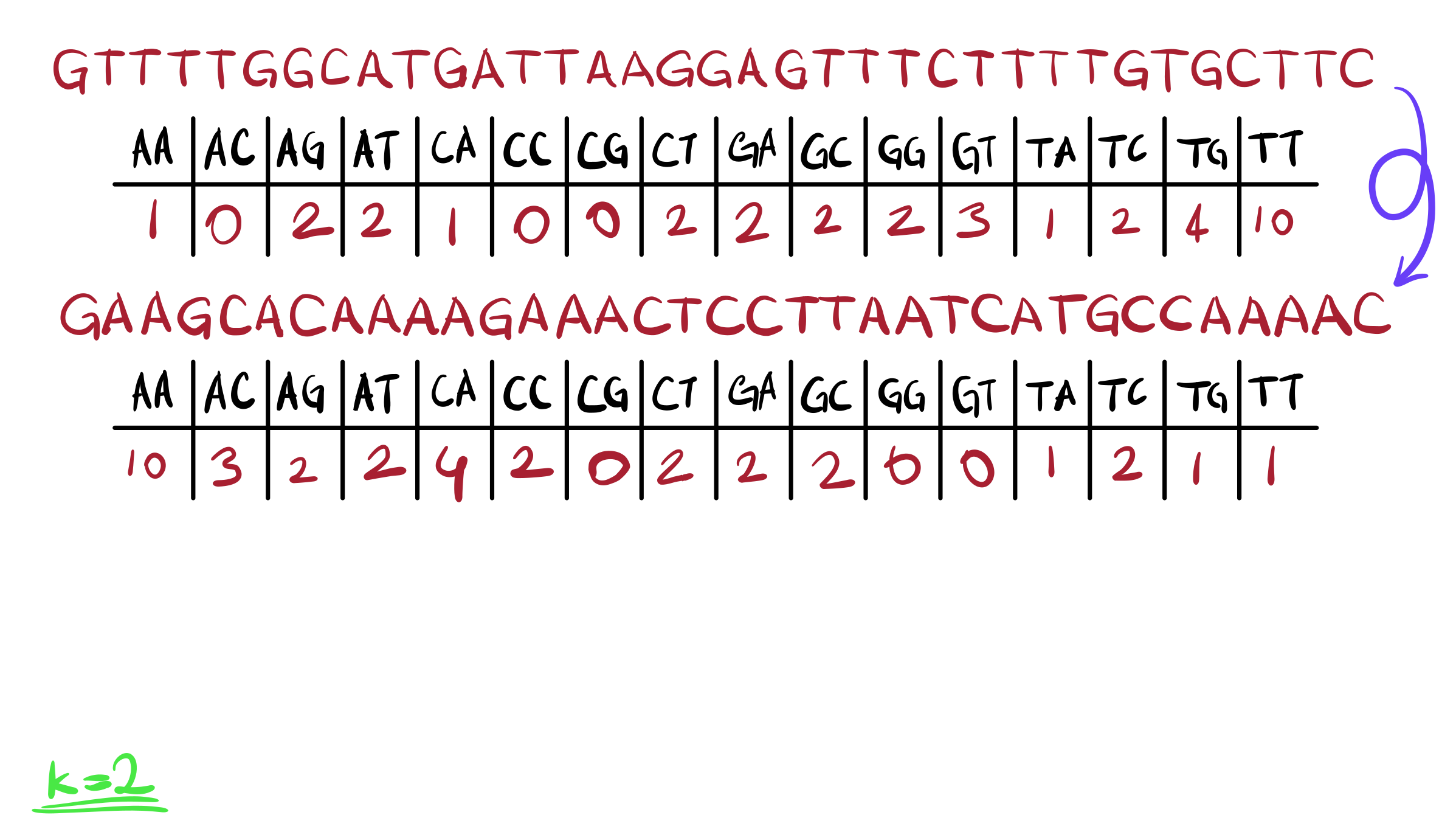 [Speaker Notes: For instance, the reverse complement of the same sequence will have different 2-mer frequencies.]
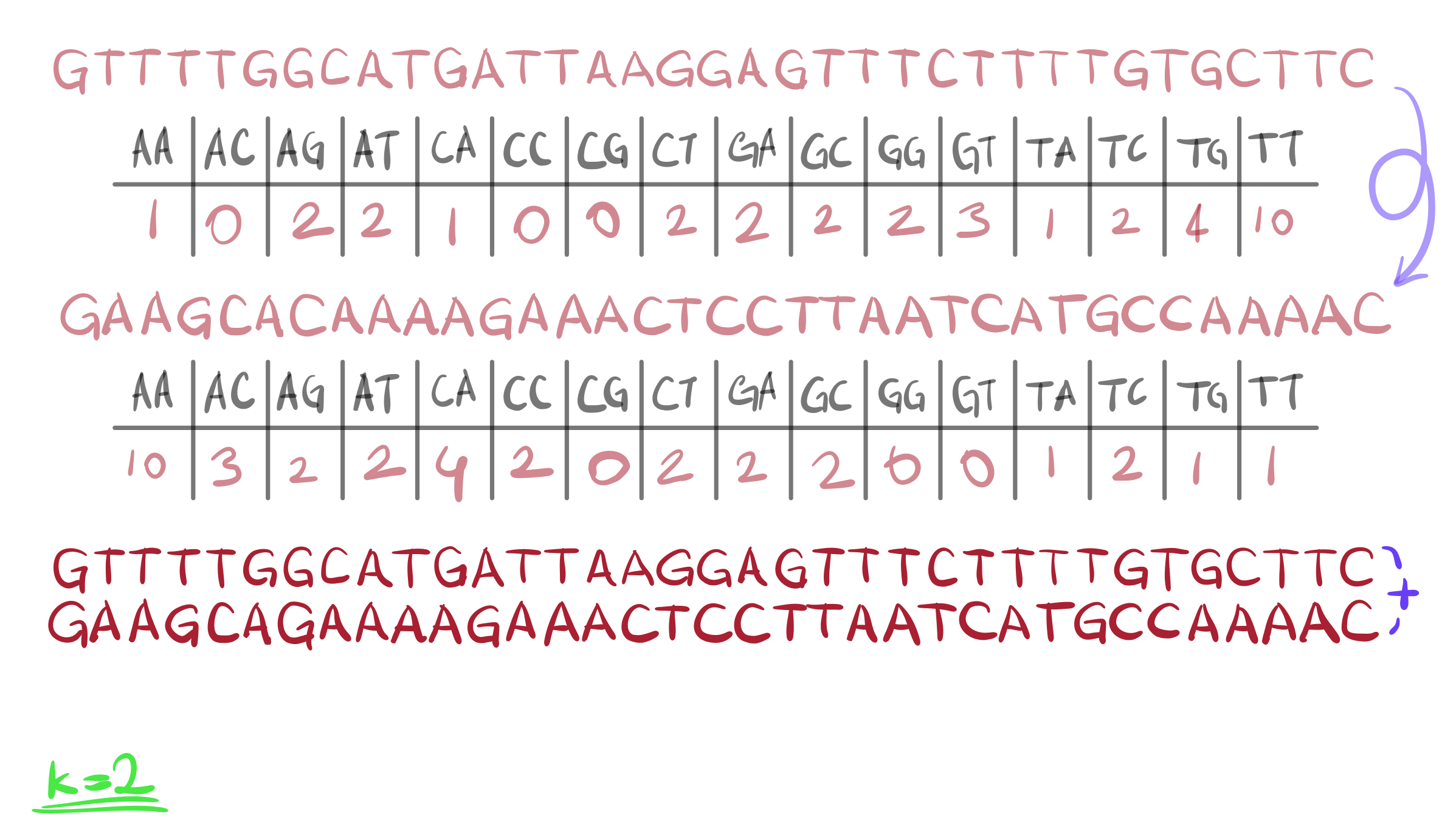 [Speaker Notes: Q: what would be a strategy that can take into consideration both strands in one pass?]
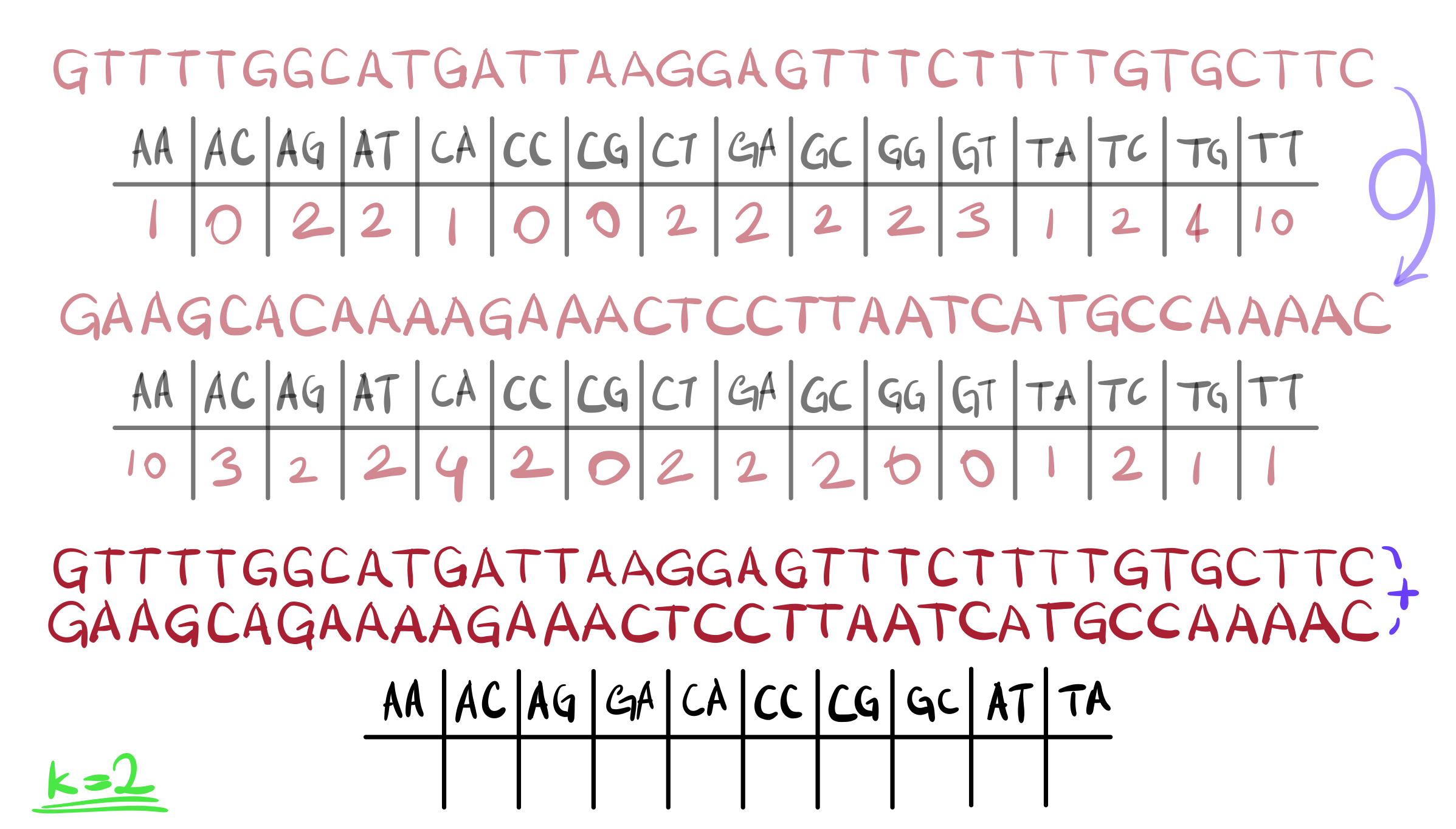 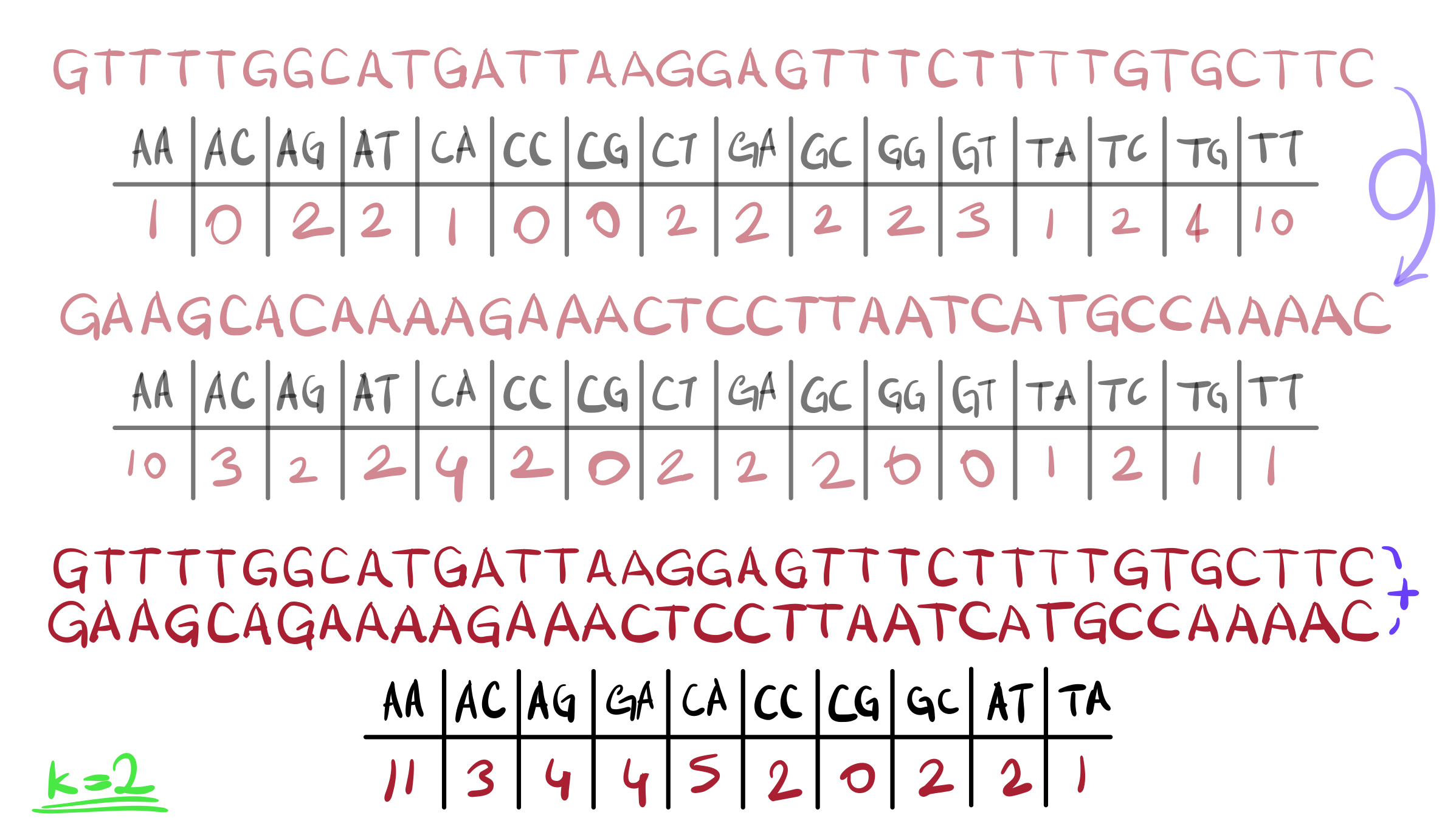 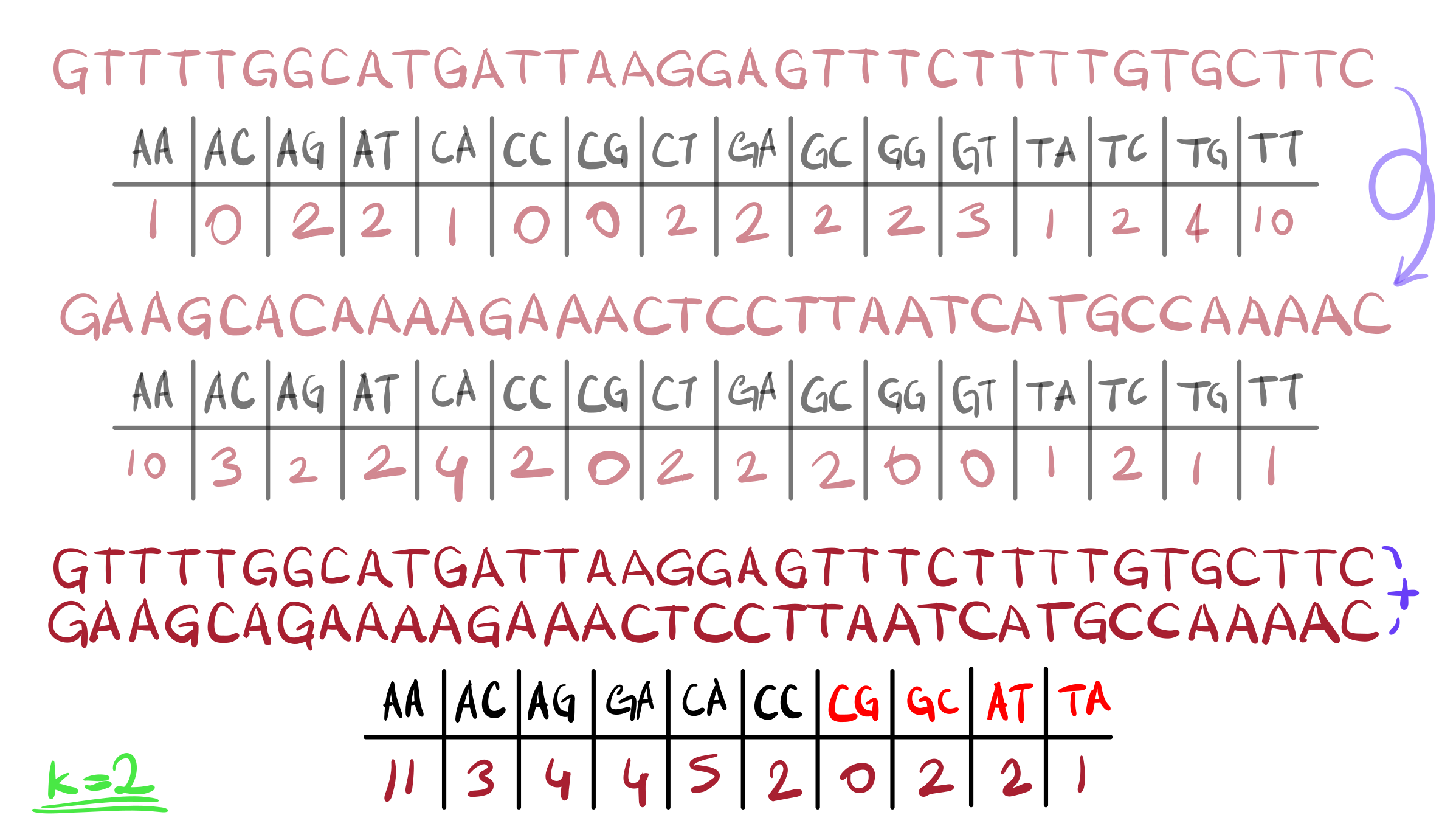 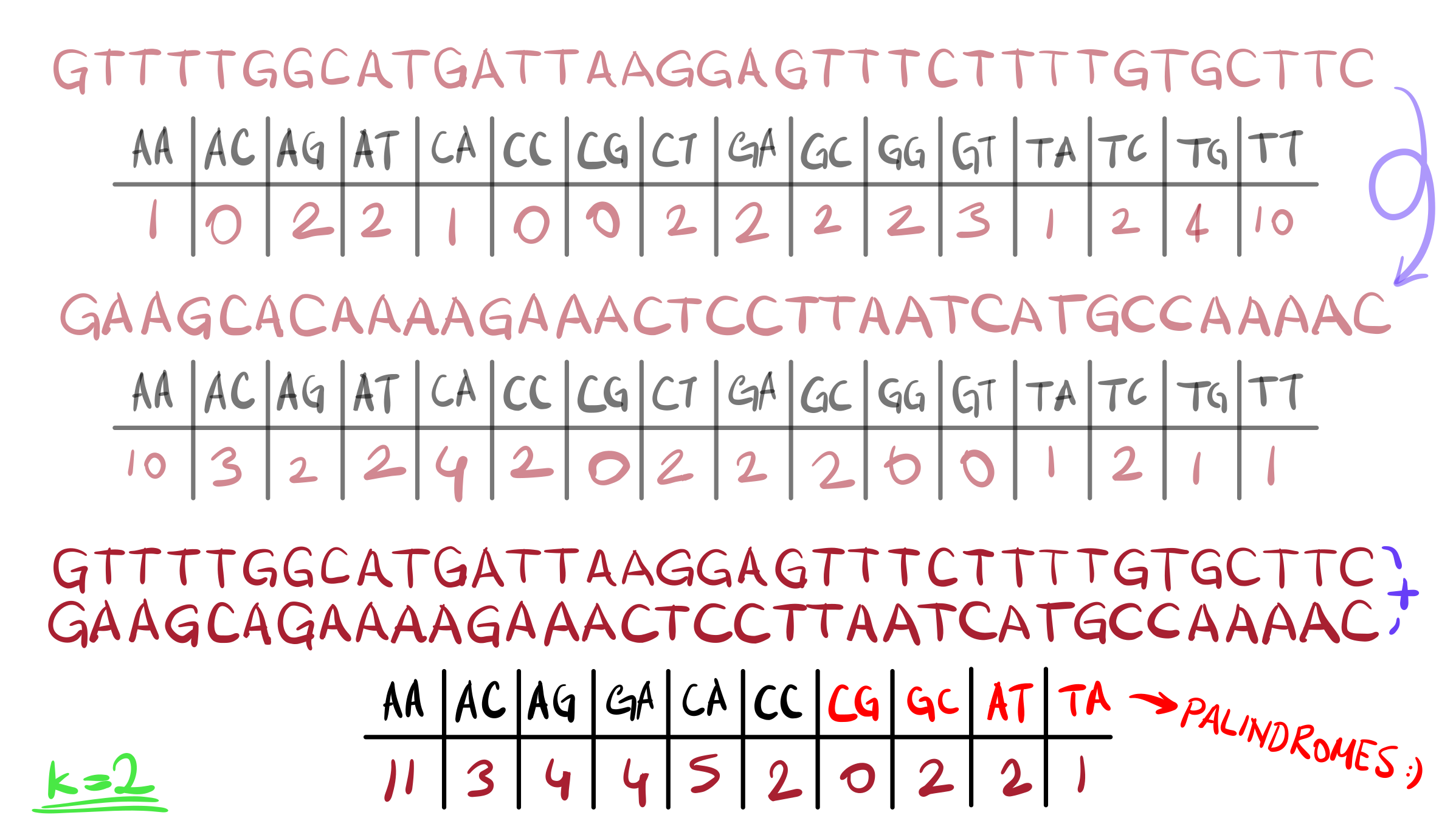 [Speaker Notes: Totally irrelevant note, palindromes are a big deal in literature and linguistics. My favorite palindrome in English is “Was it a car or a cat I saw?”

Q: Can you imagine what happens when we have multiple sequences?]
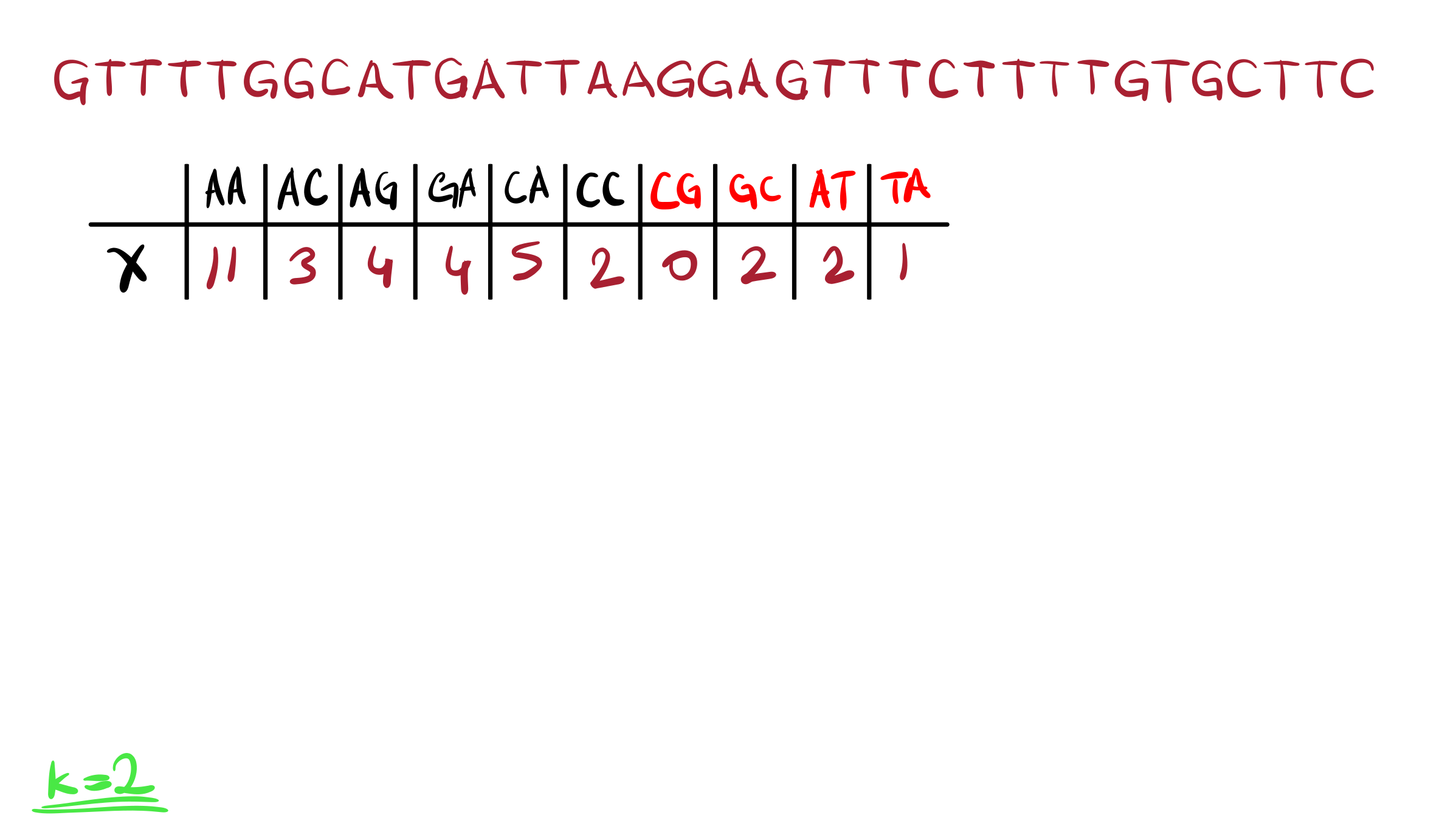 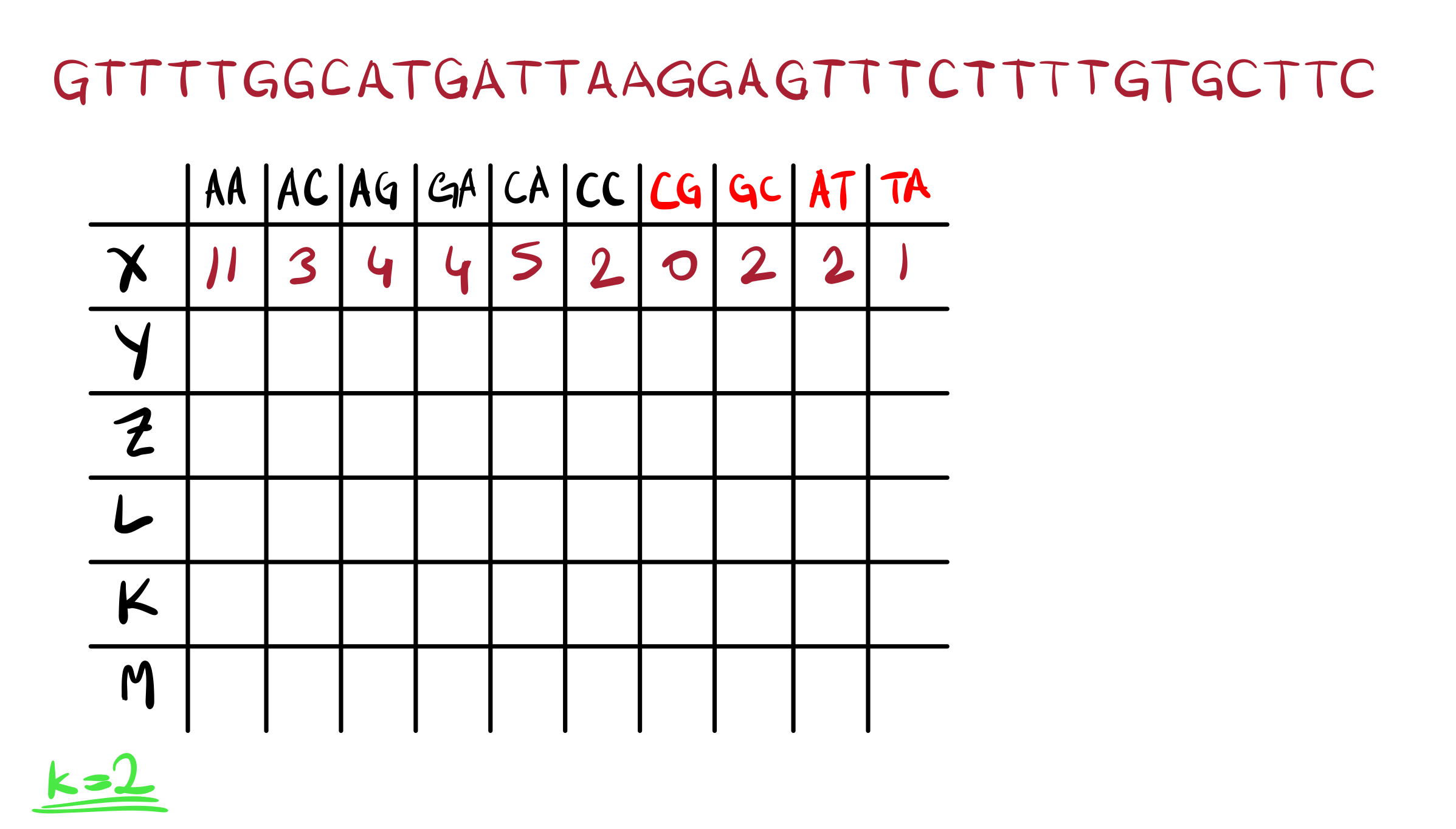 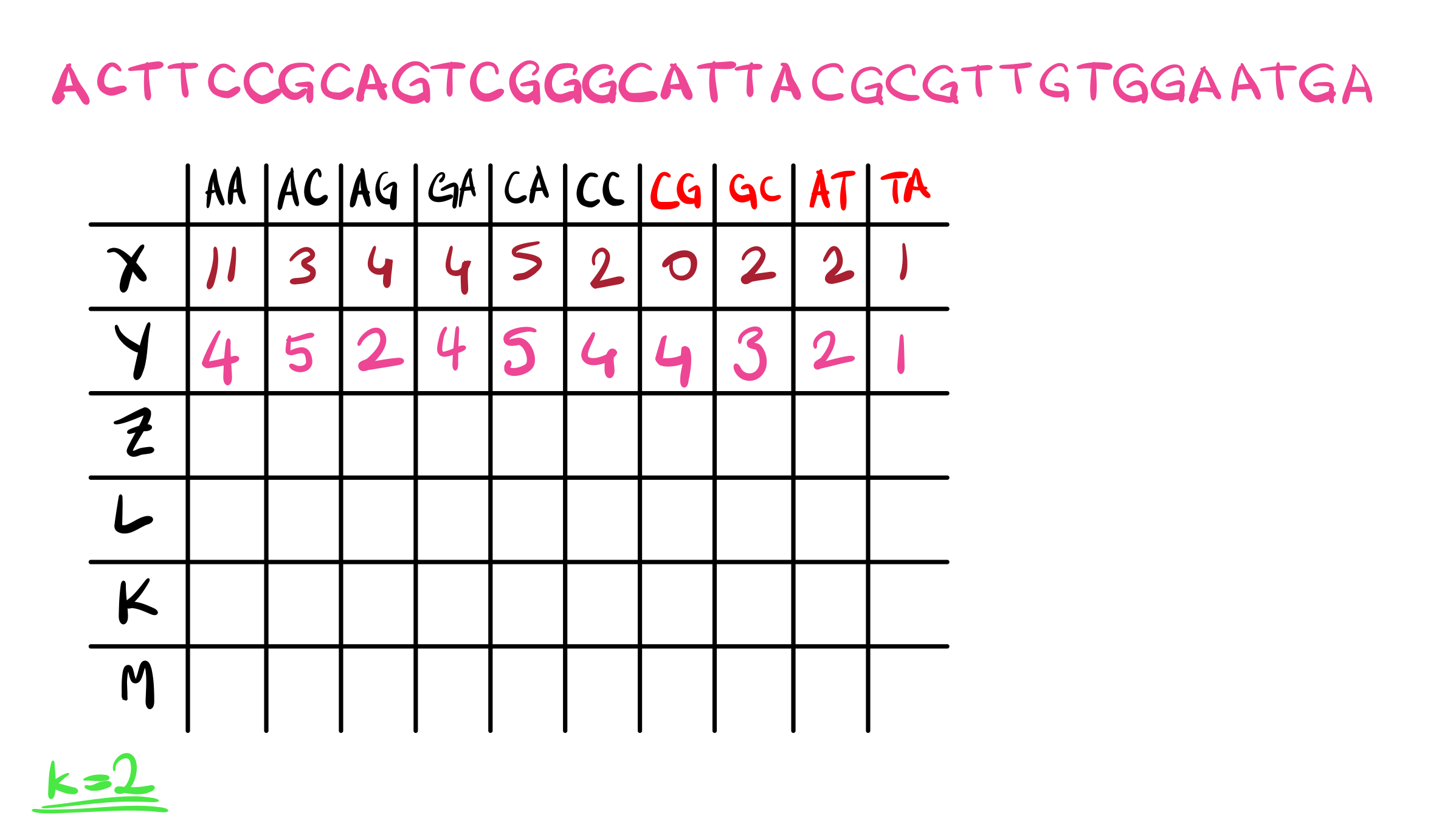 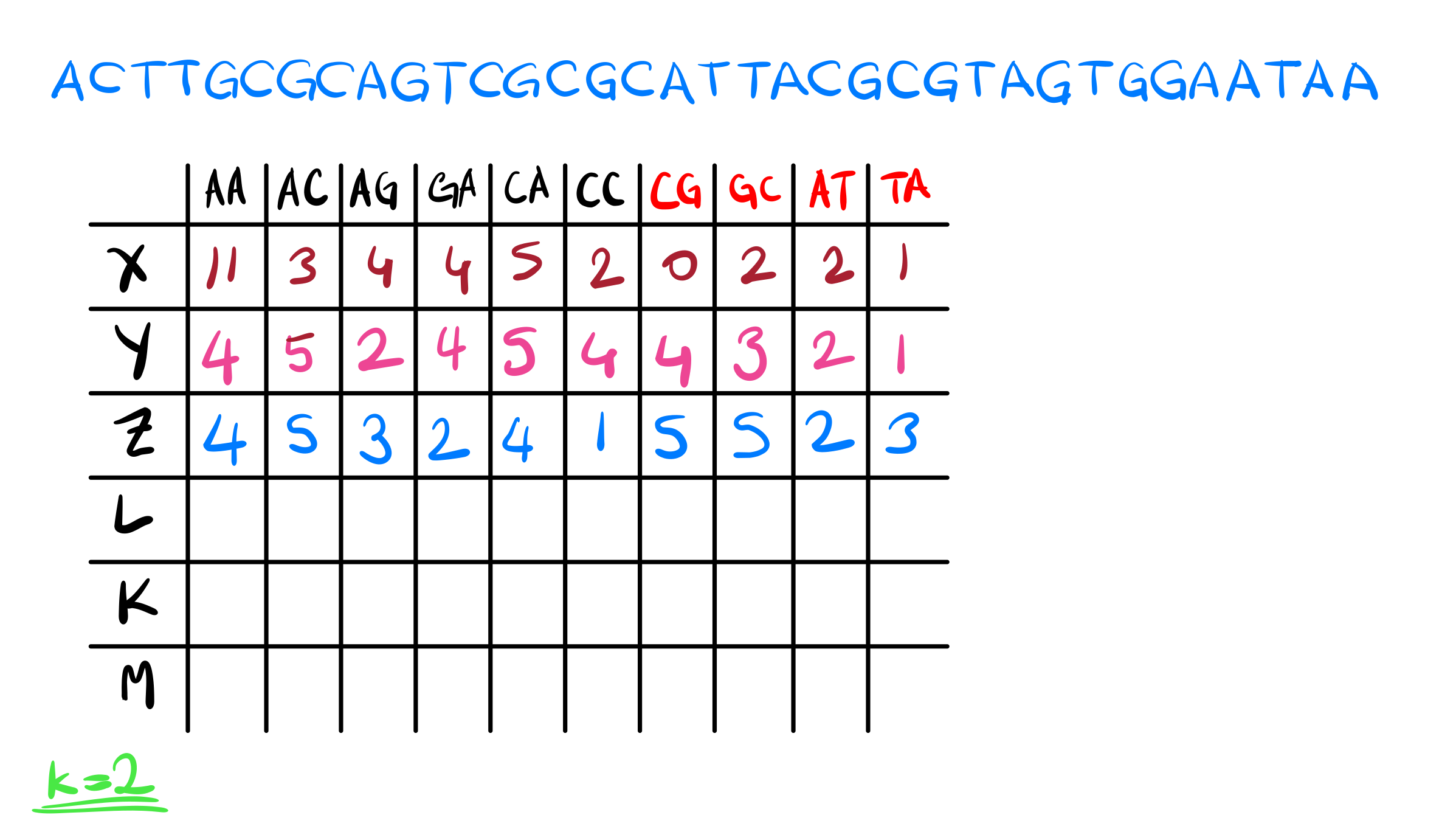 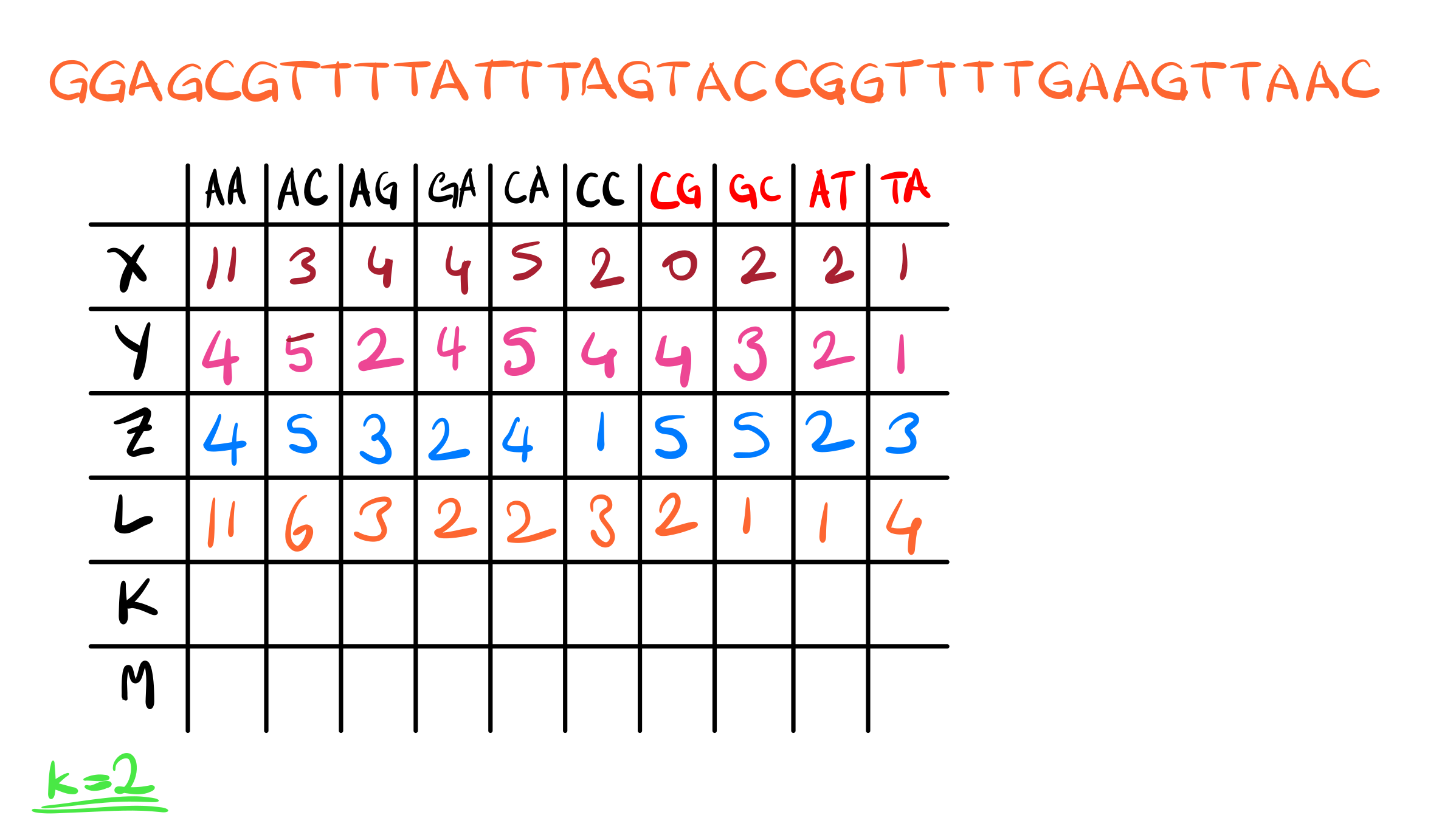 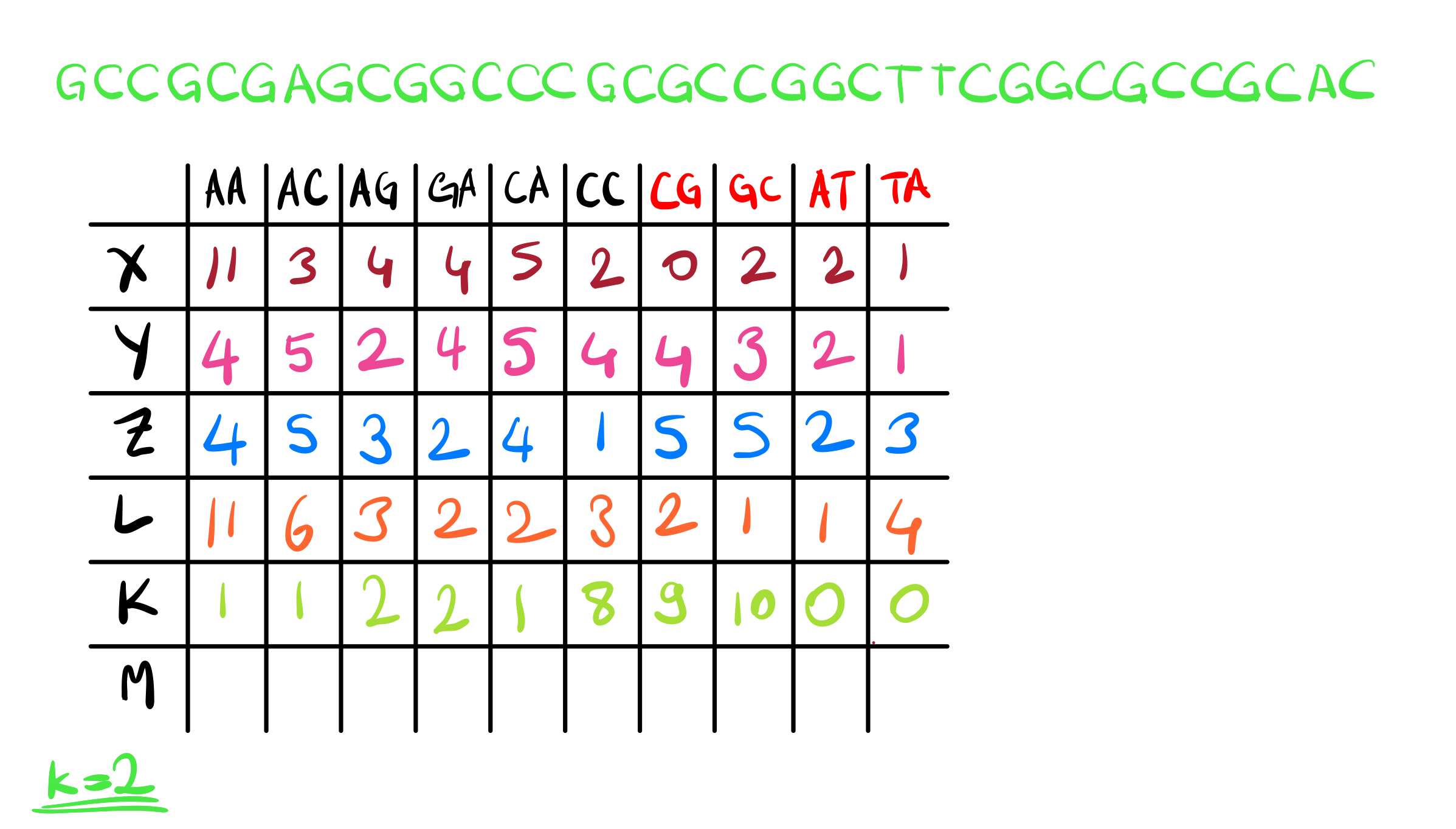 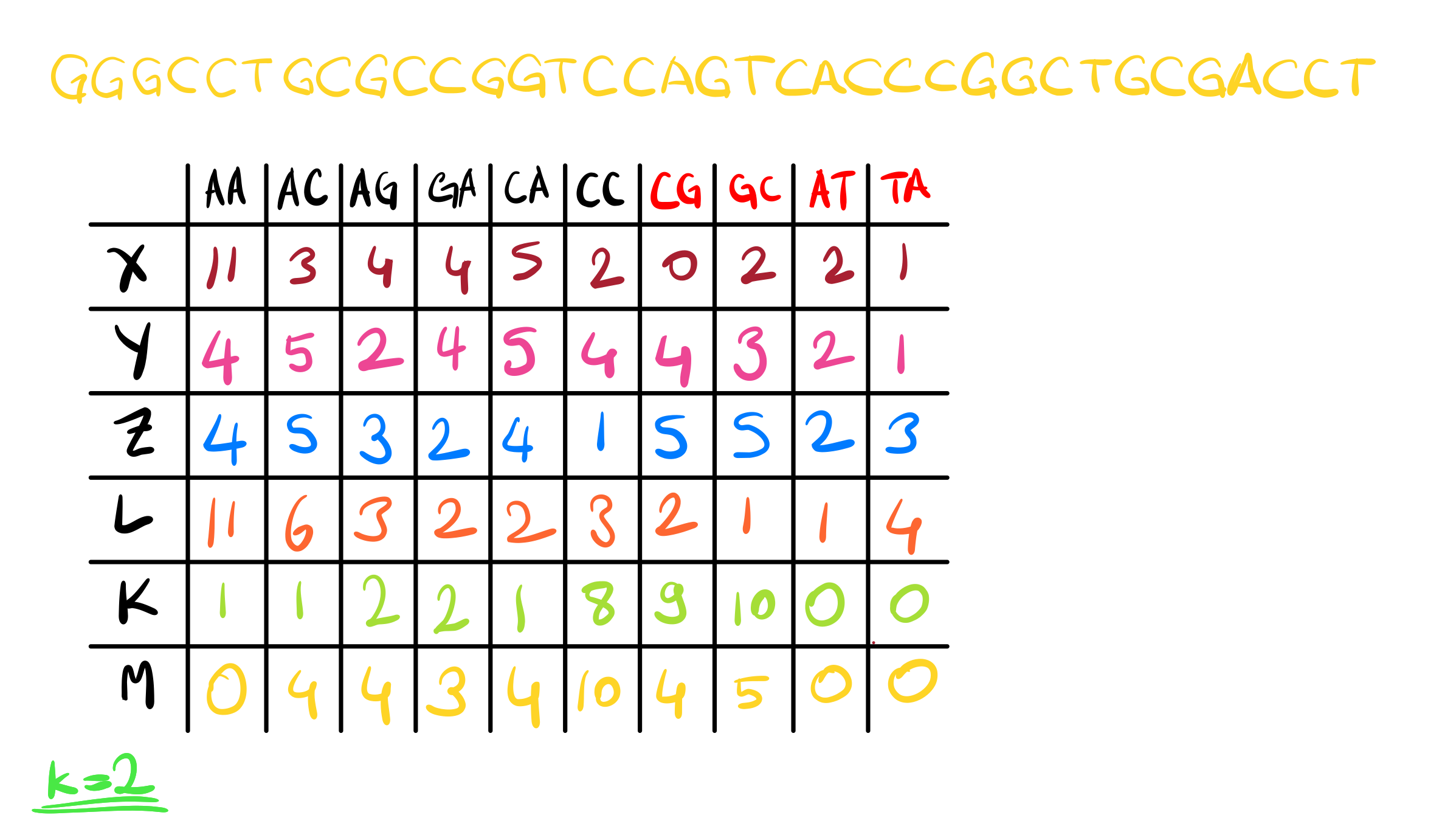 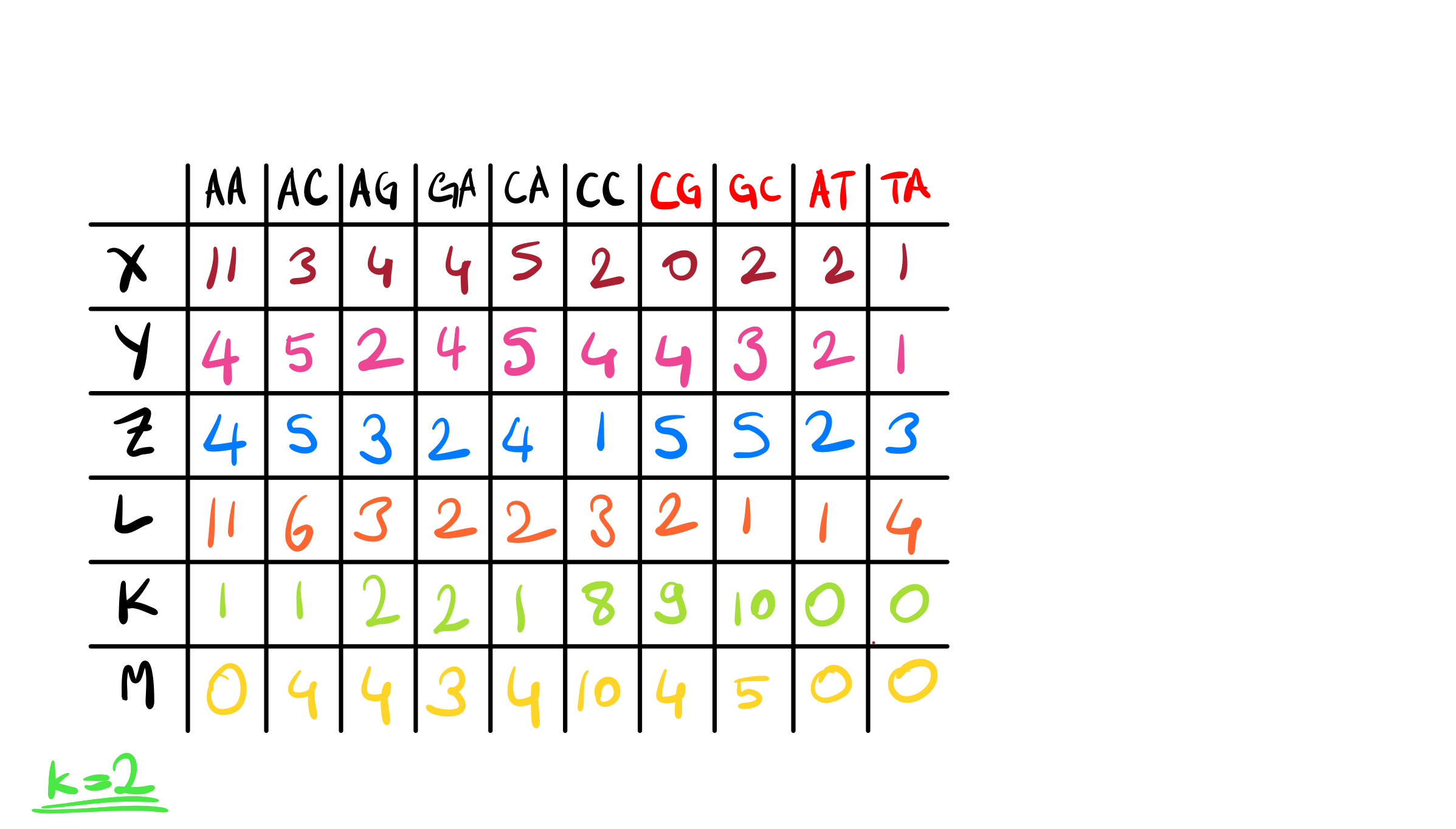 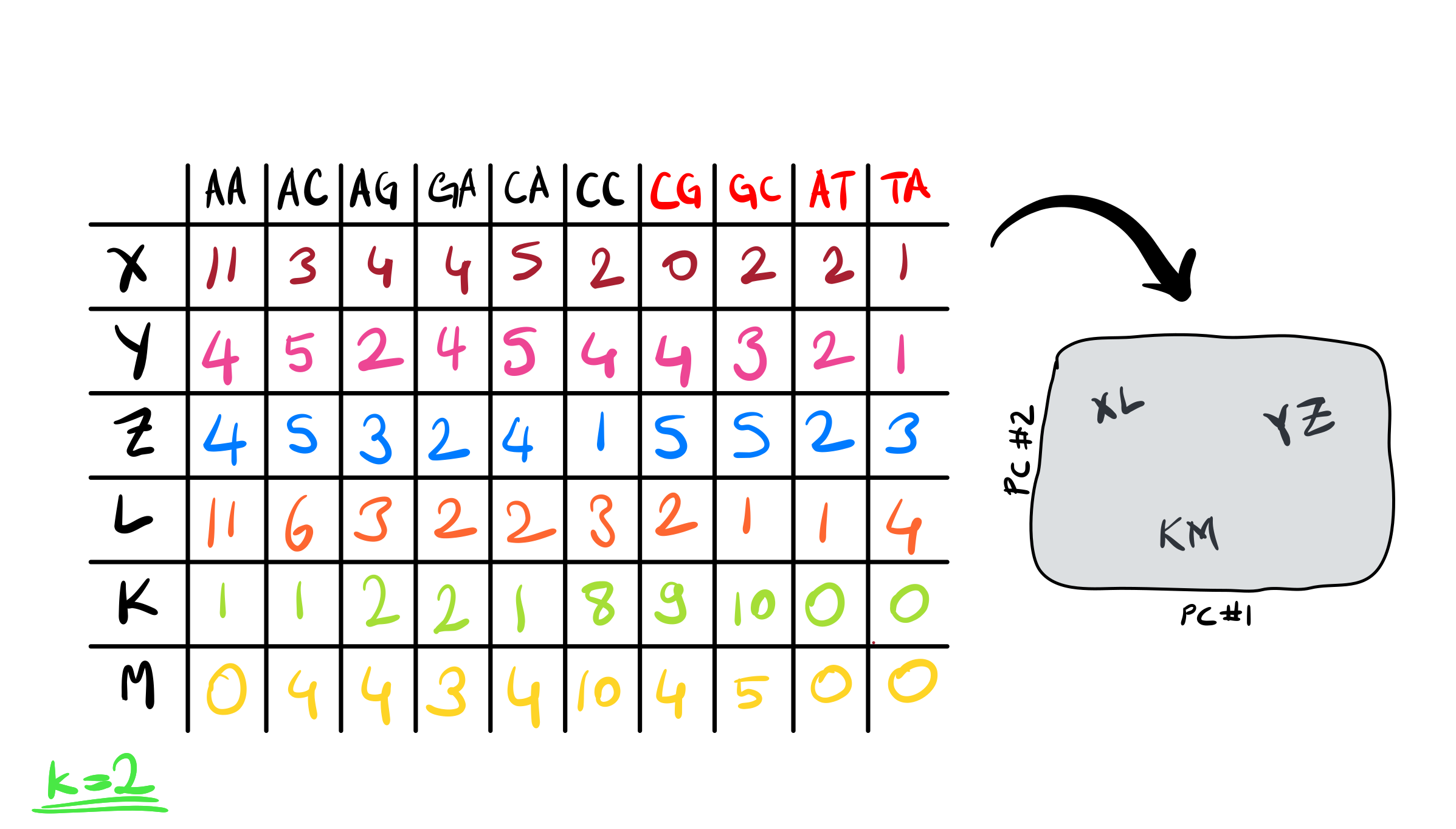 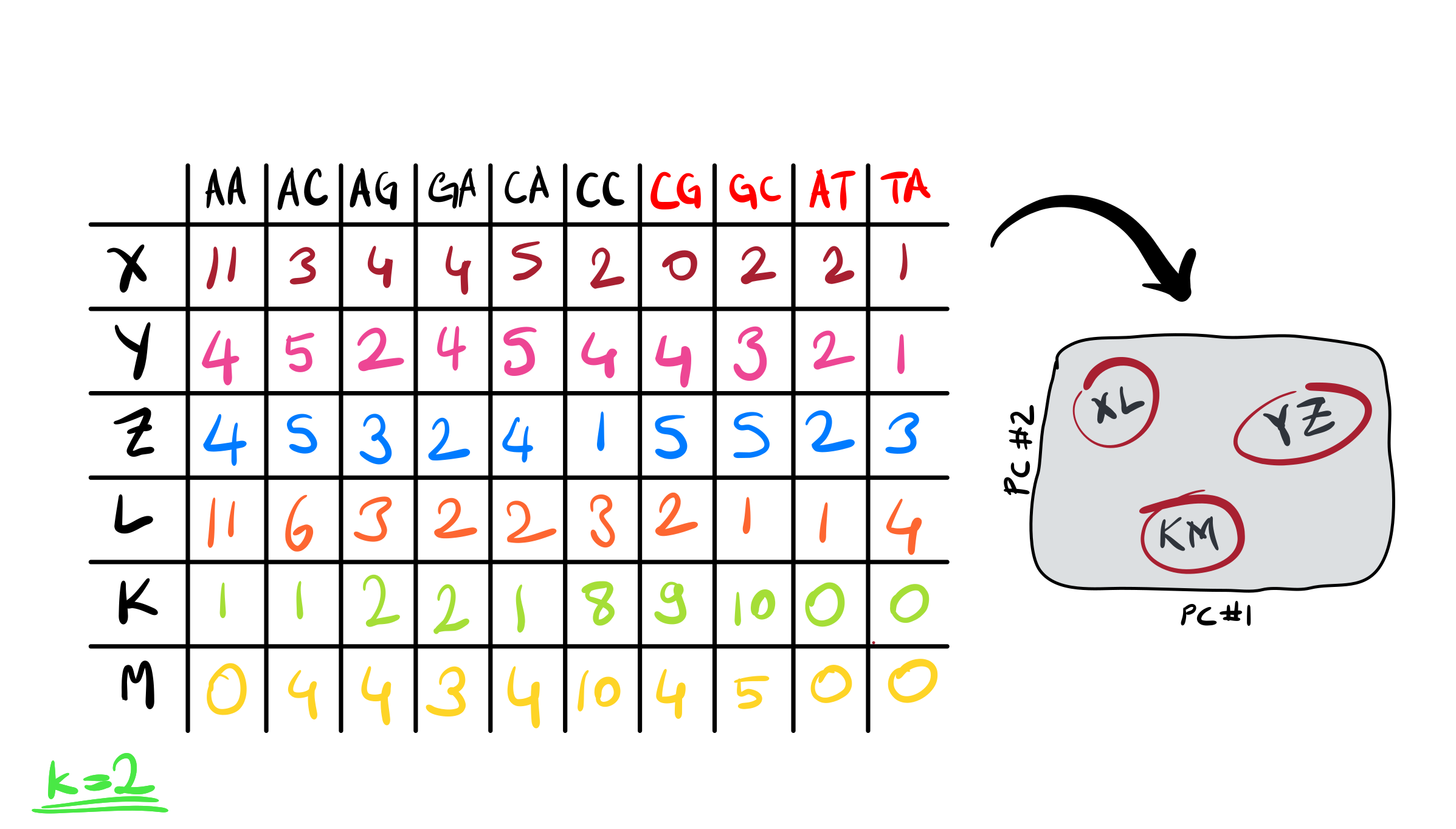 [Speaker Notes: What are the other advantages of this strategy?]
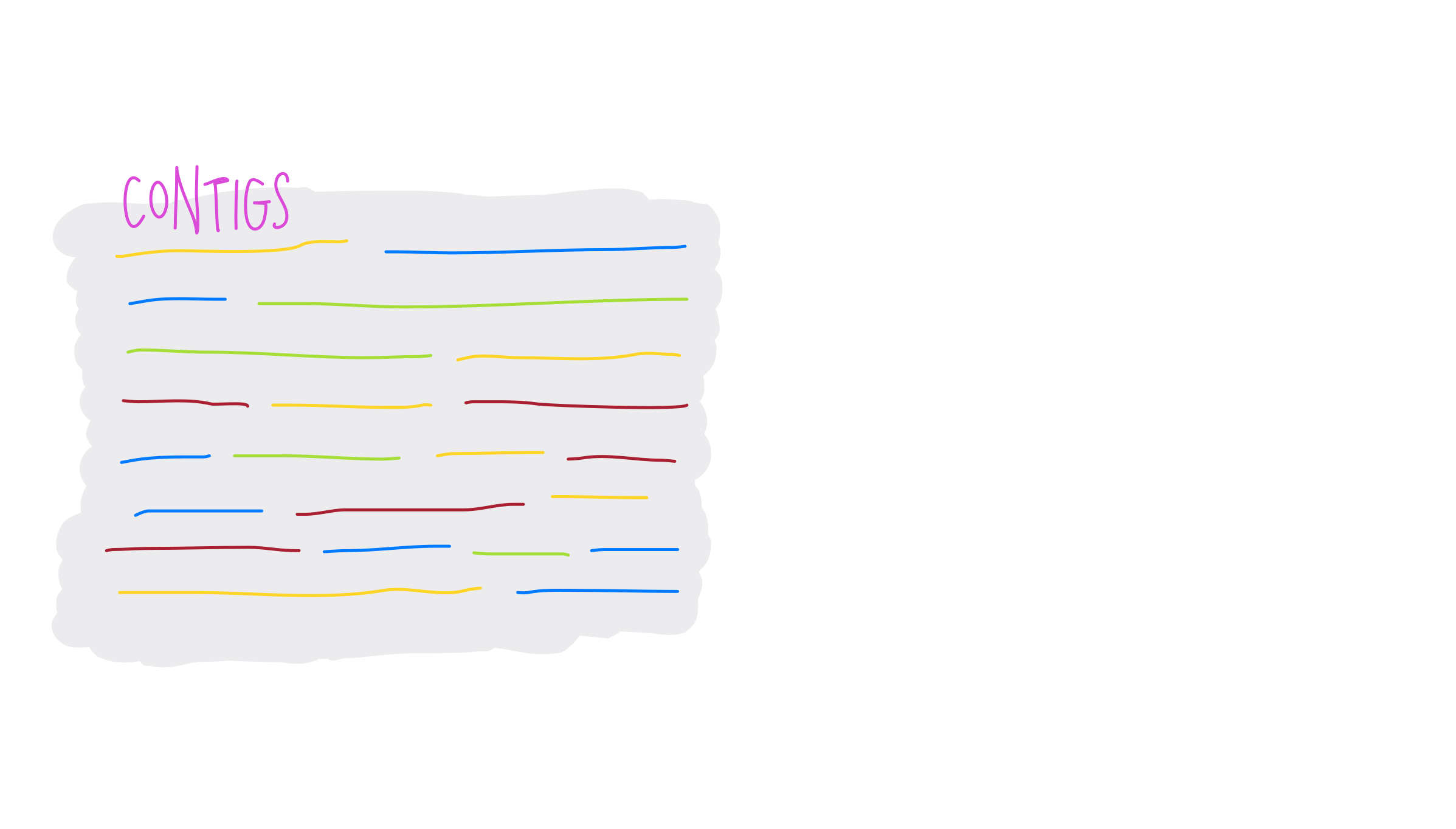 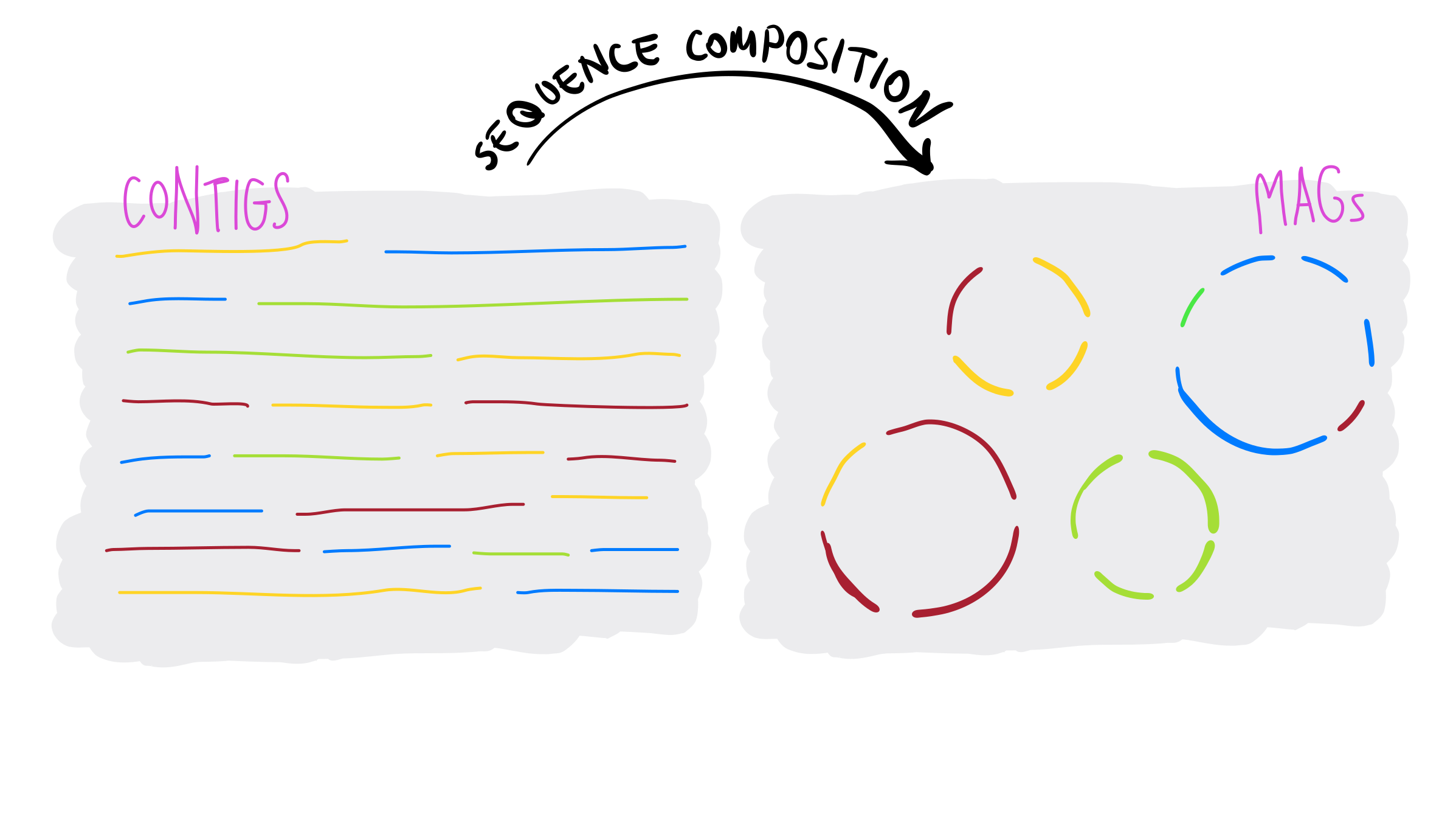